Heads of Science Network Meeting2023-24
Spring 2024Session 1
Welcome
The HIAS Science Team:


 Kevin Neil 
 (County Science Inspector/Adviser)
 Radiation Protection Officer
 kevin.neil@hants.gov.uk


 Emma Cooper (General Inspector/Advisor for Science)
emma.cooper3@hants.gov.uk
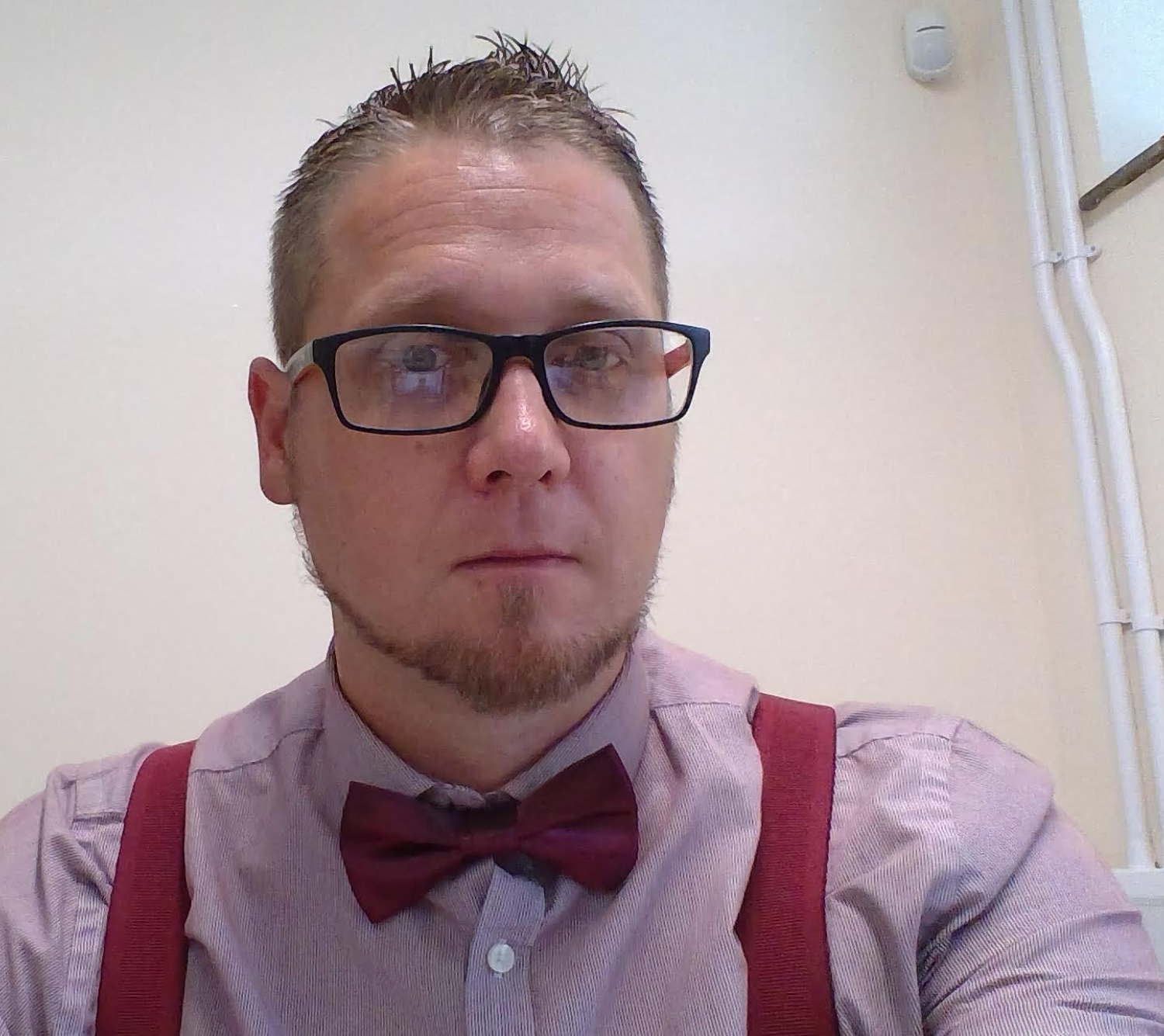 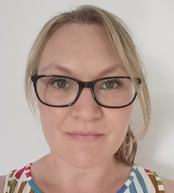 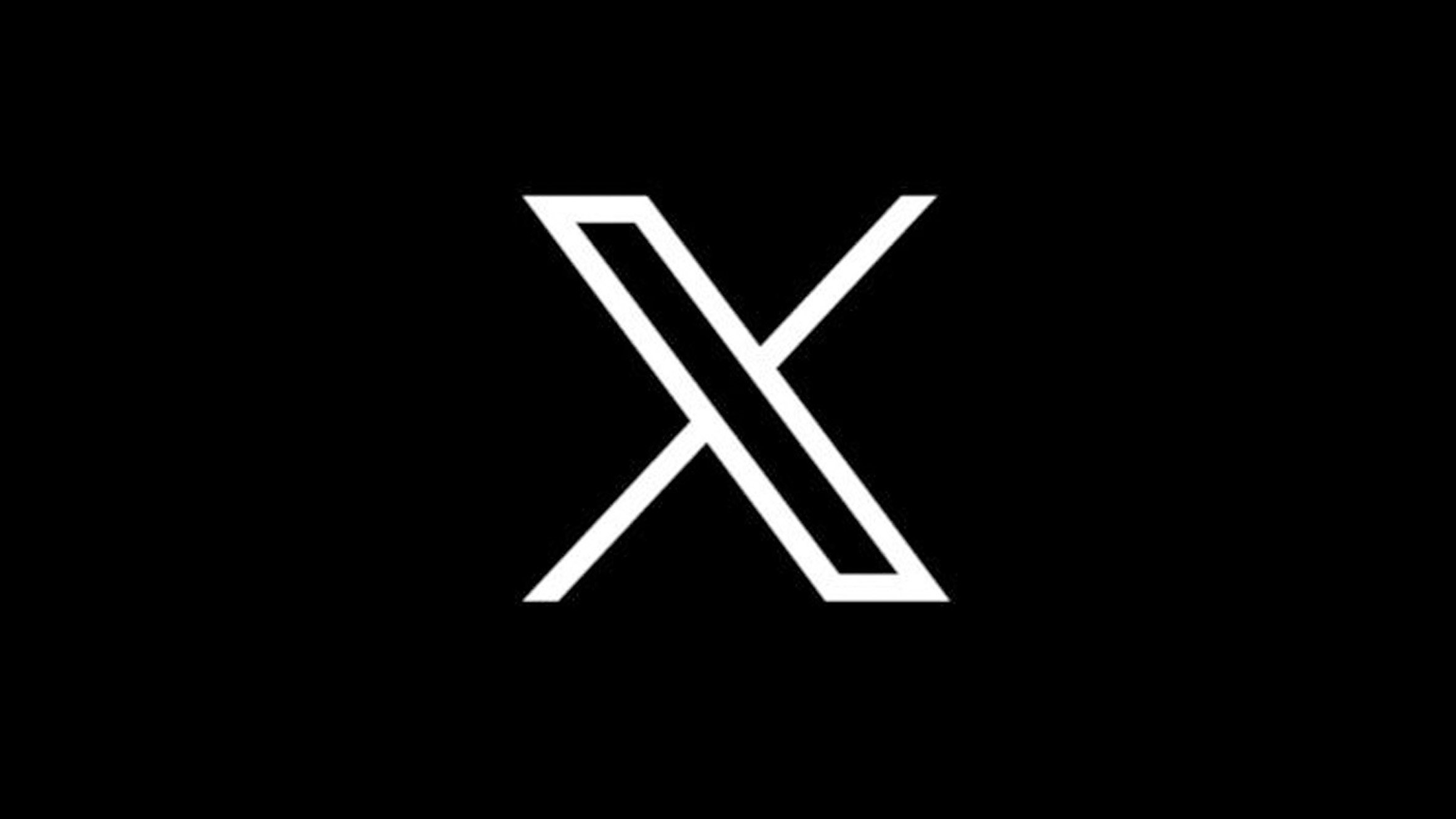 HIAS on Twitter
@HIAS_today
@Mrneil1859
@emmahantsprisci
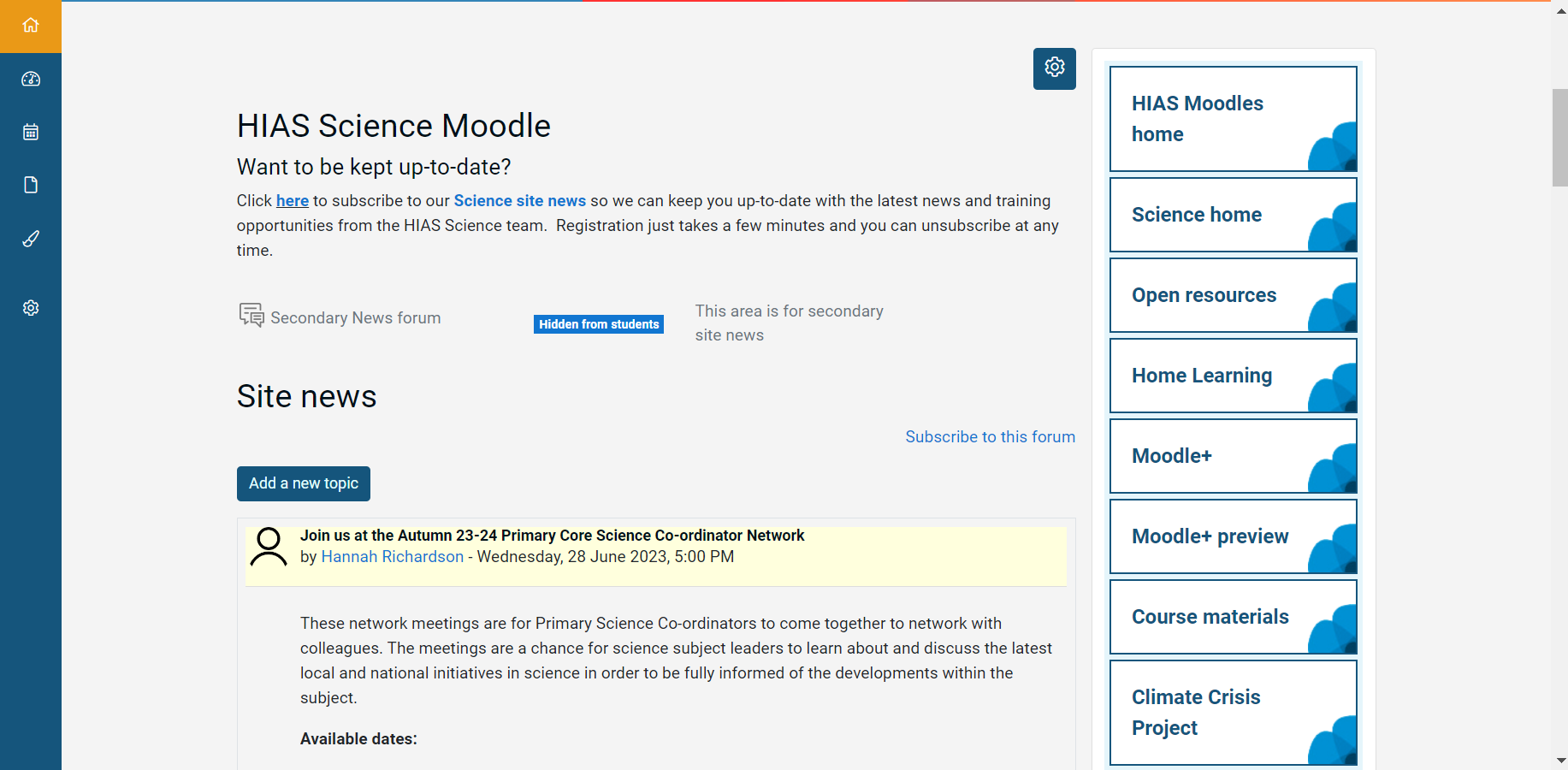 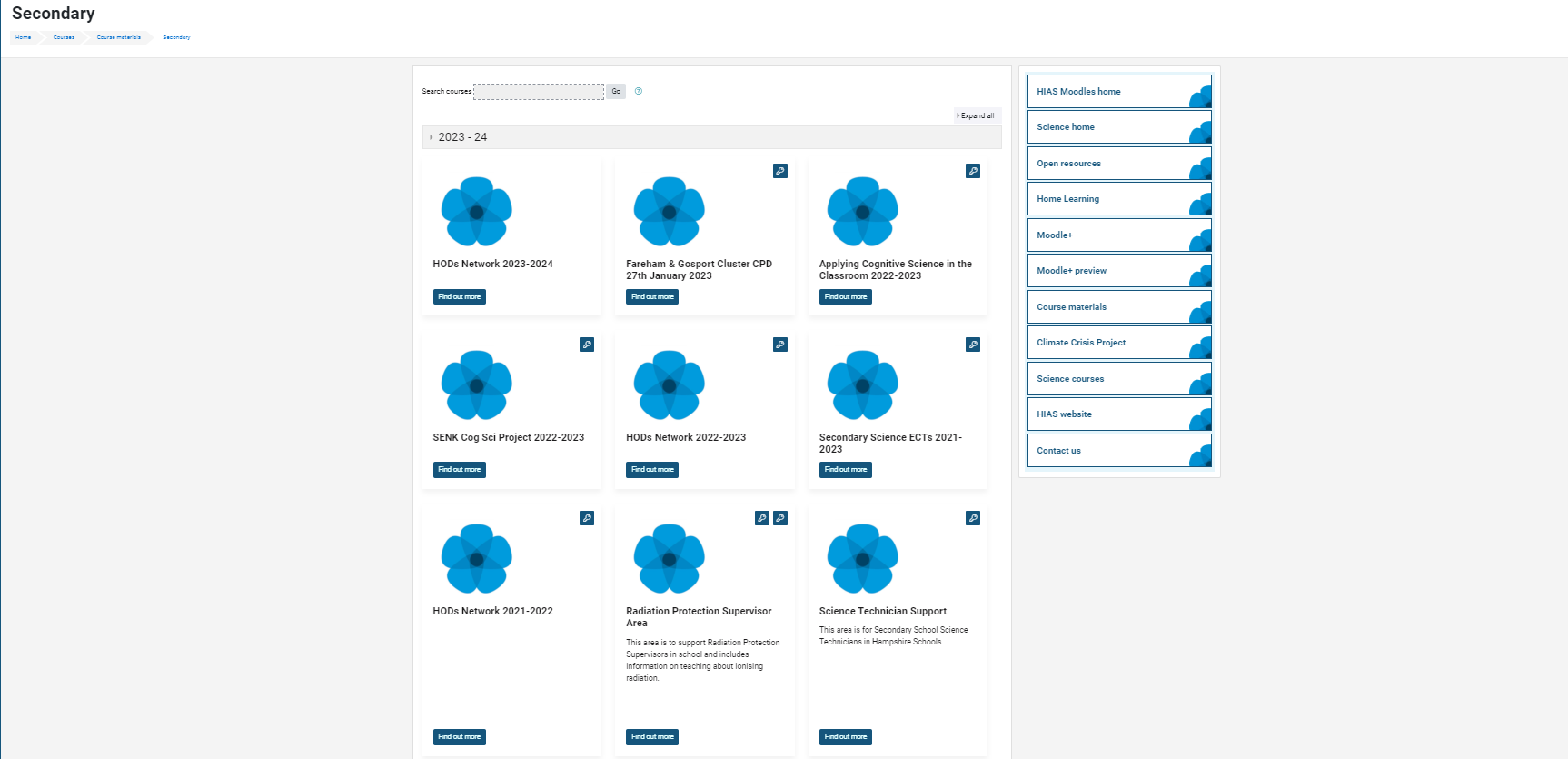 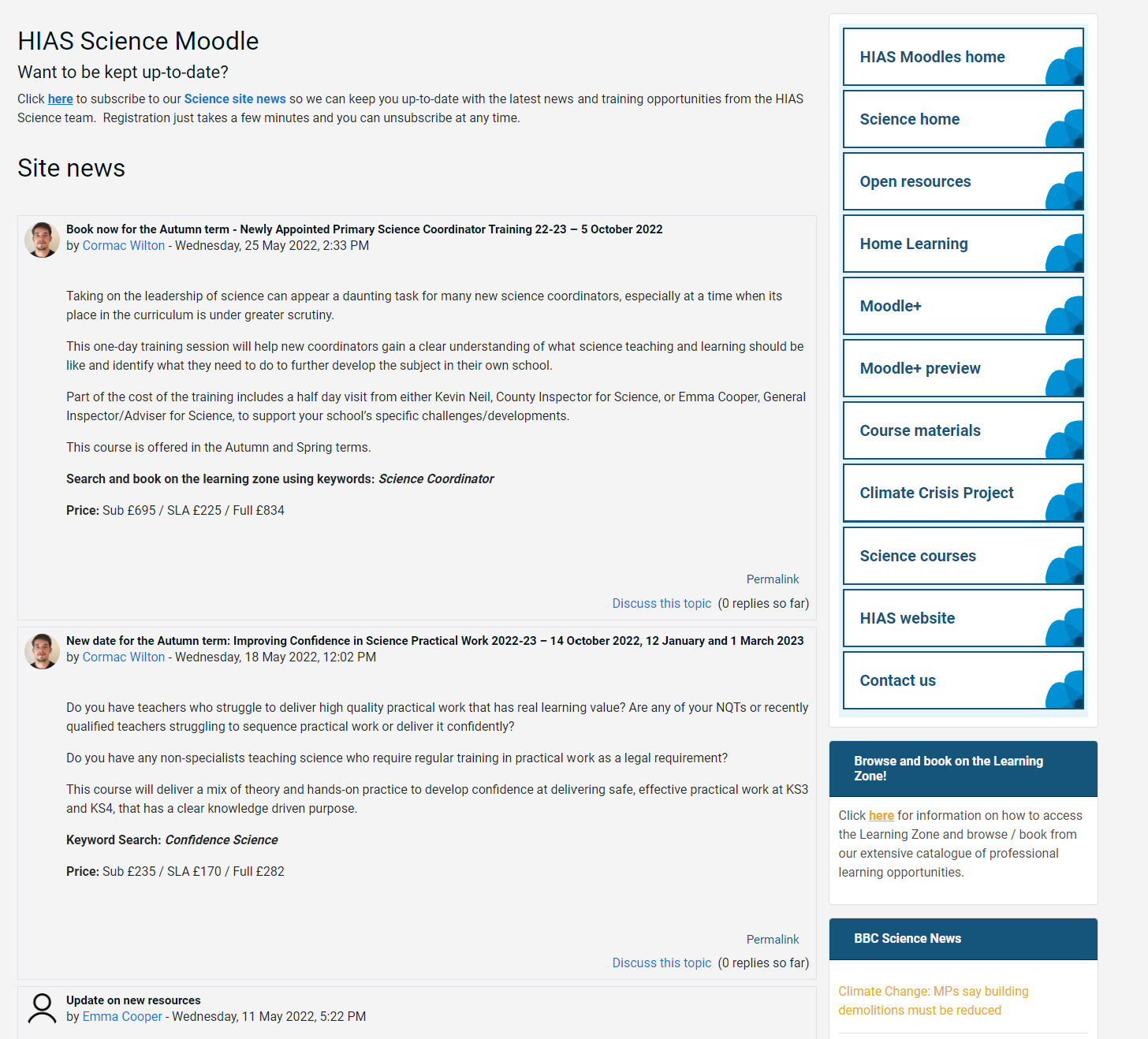 resources in the open access site.
[Speaker Notes: Kevin, I updated this slide- Emma]
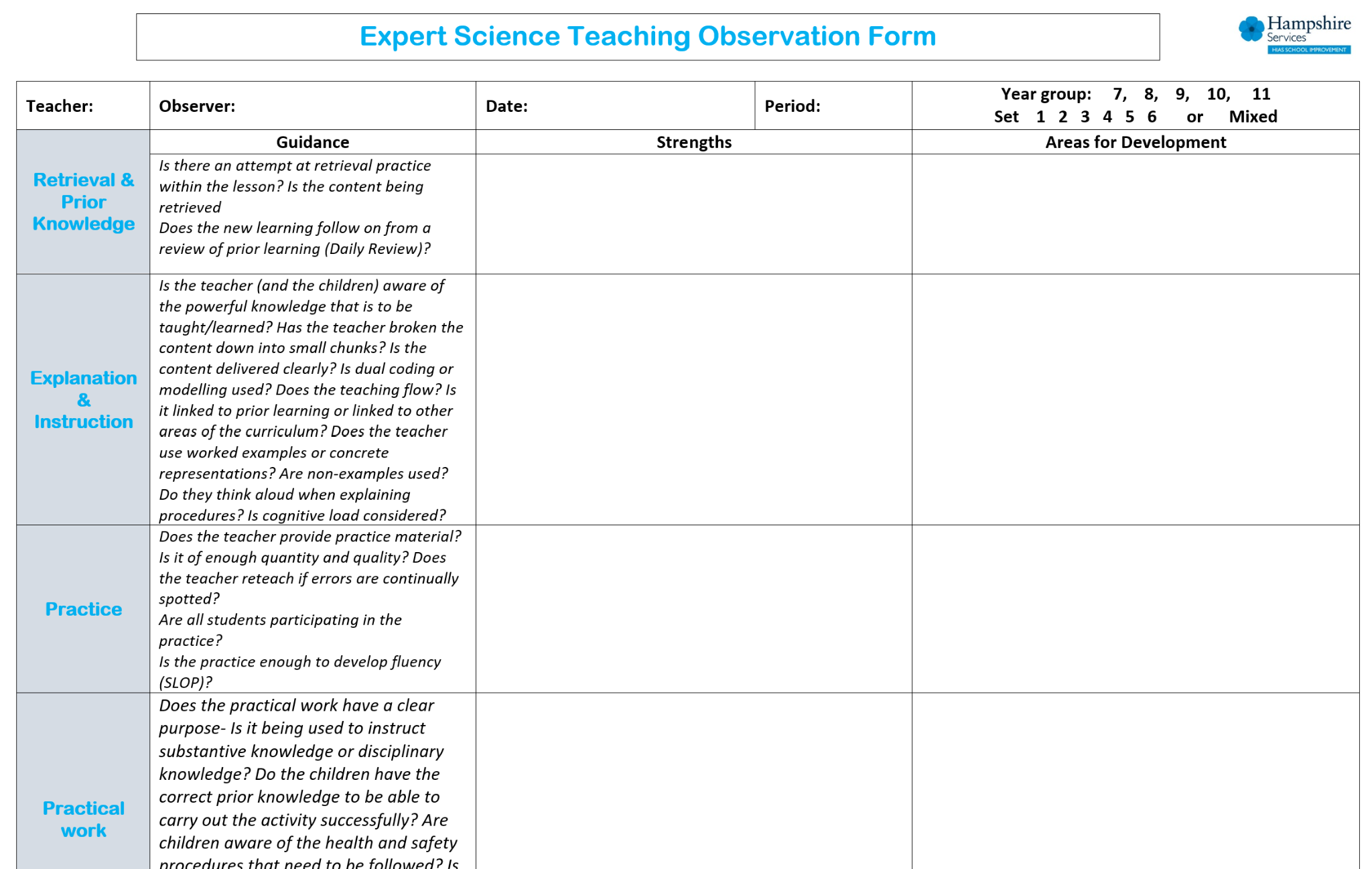 New resources uploaded into the open access site. SLOP booklets, learning walk proforma for expert teaching.

New Moodle+  resources
[Speaker Notes: Kevin, I updated this slide- Emma]
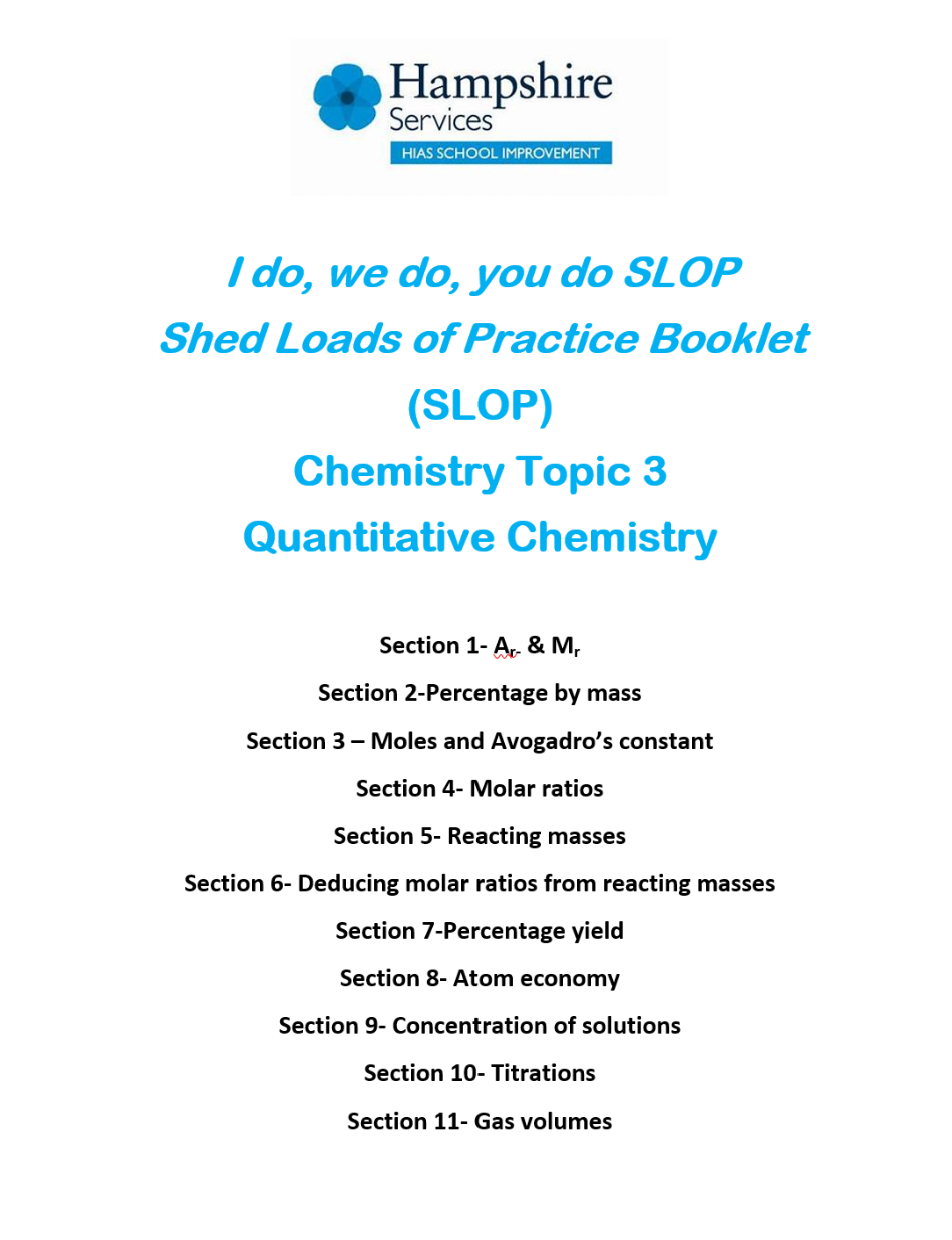 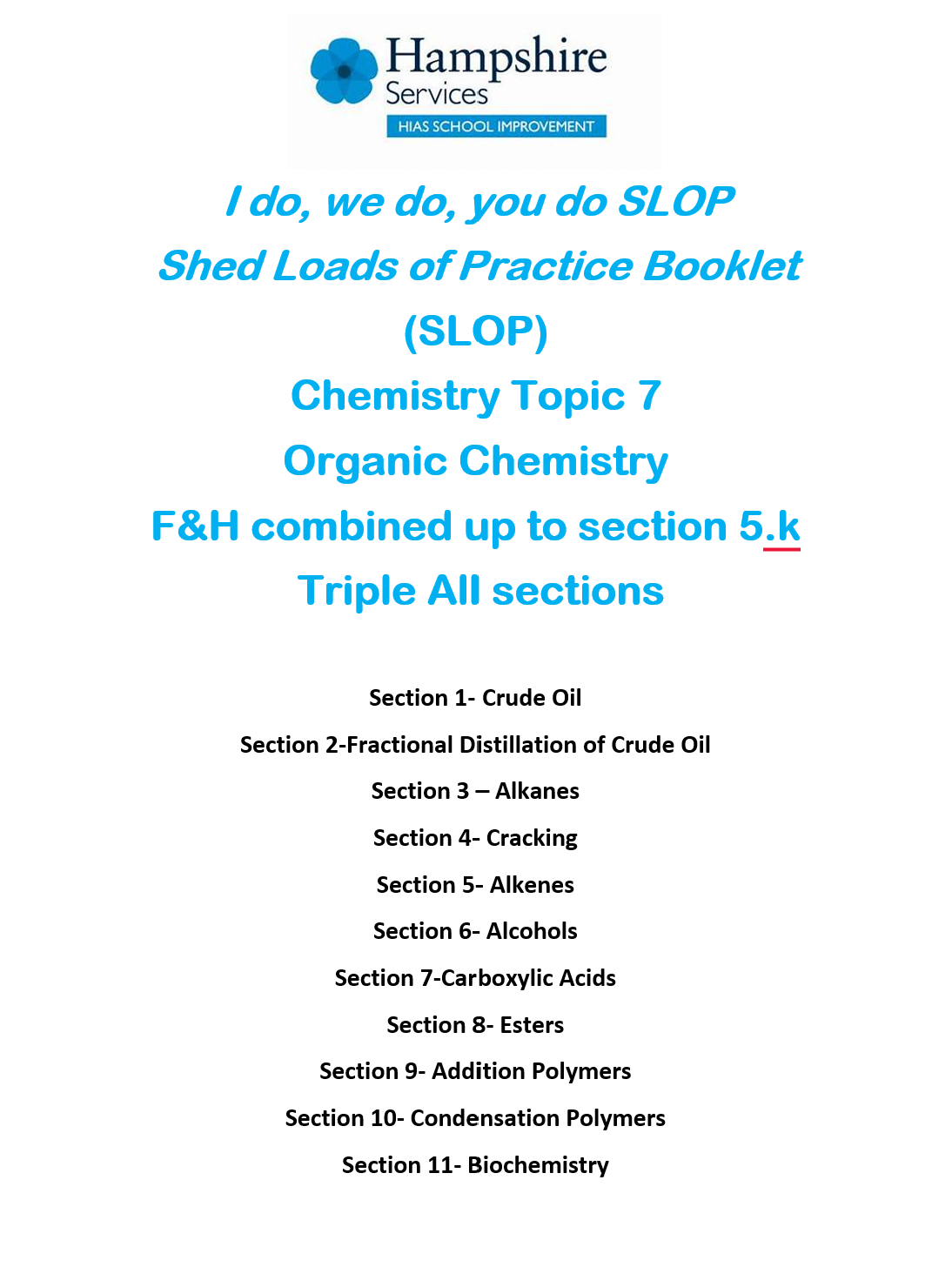 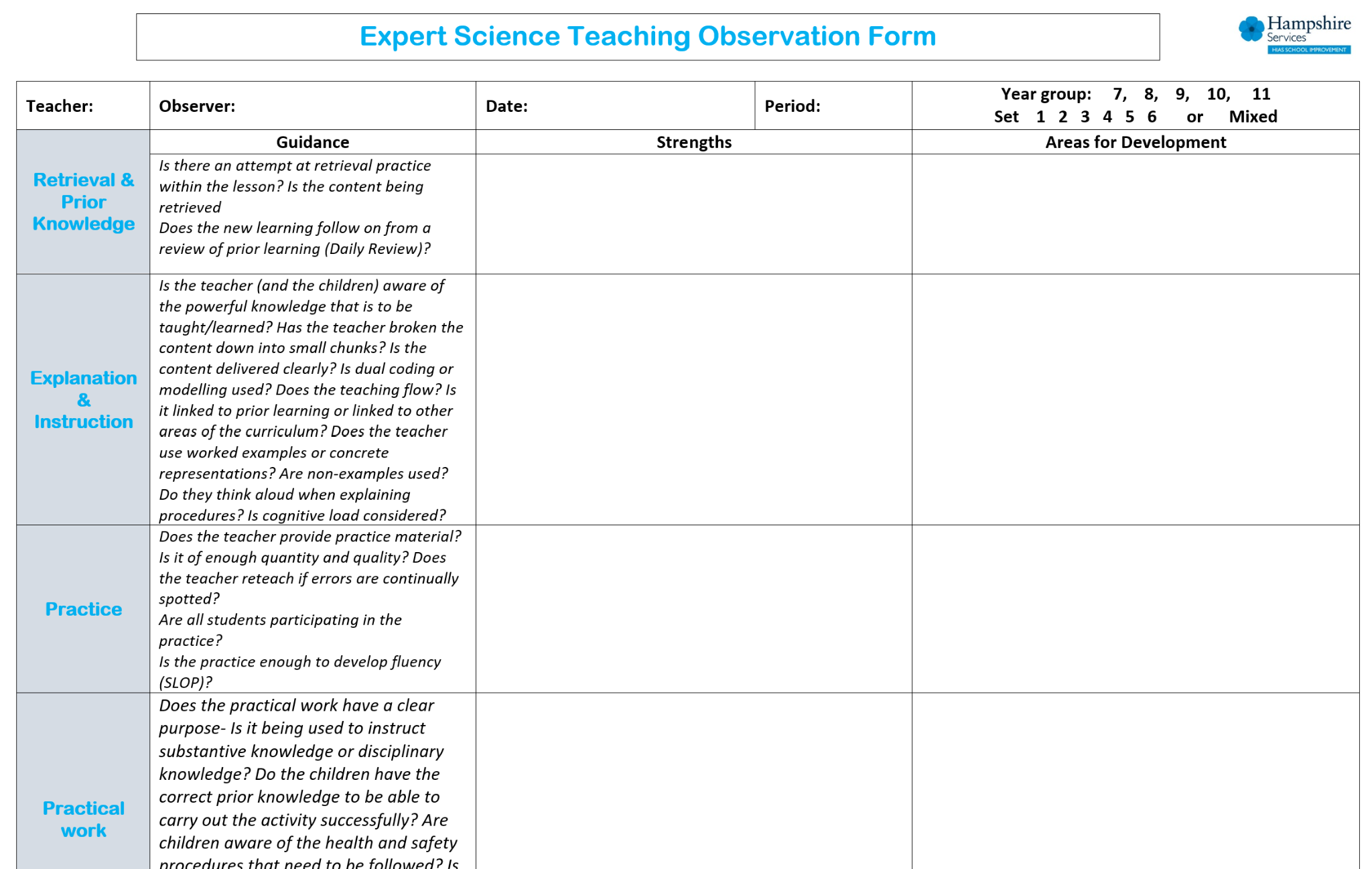 [Speaker Notes: Kevin, I updated this slide- Emma]
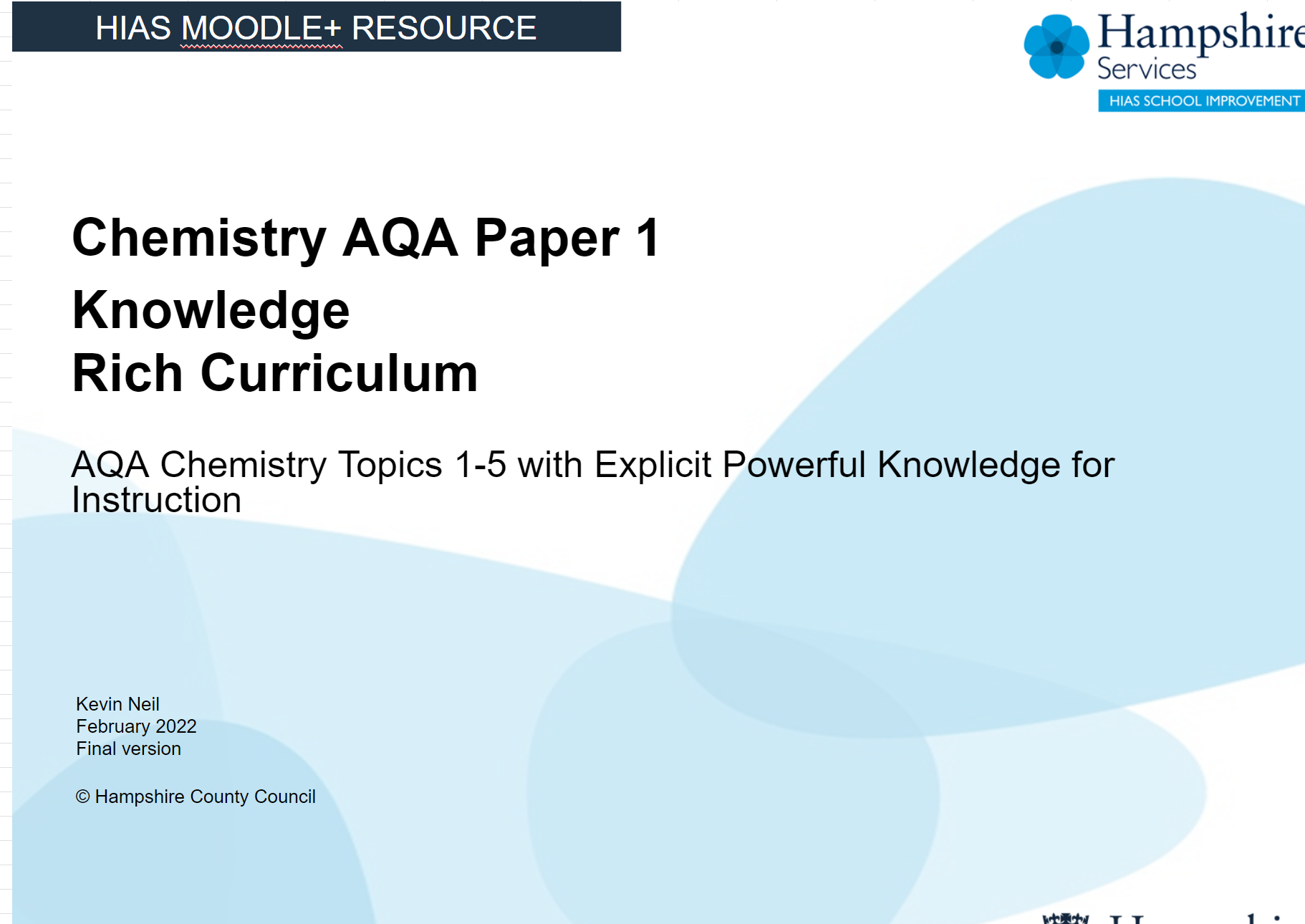 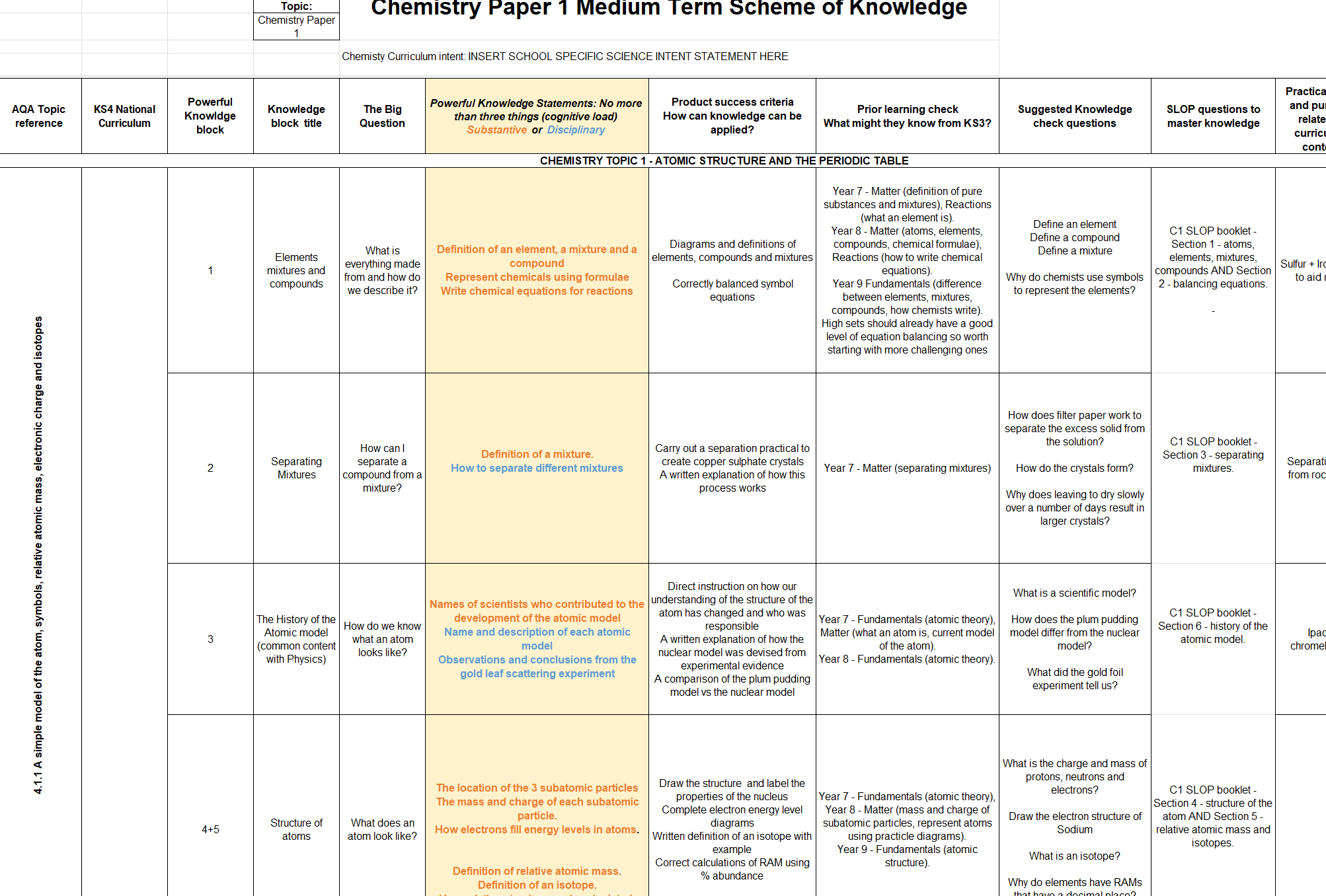 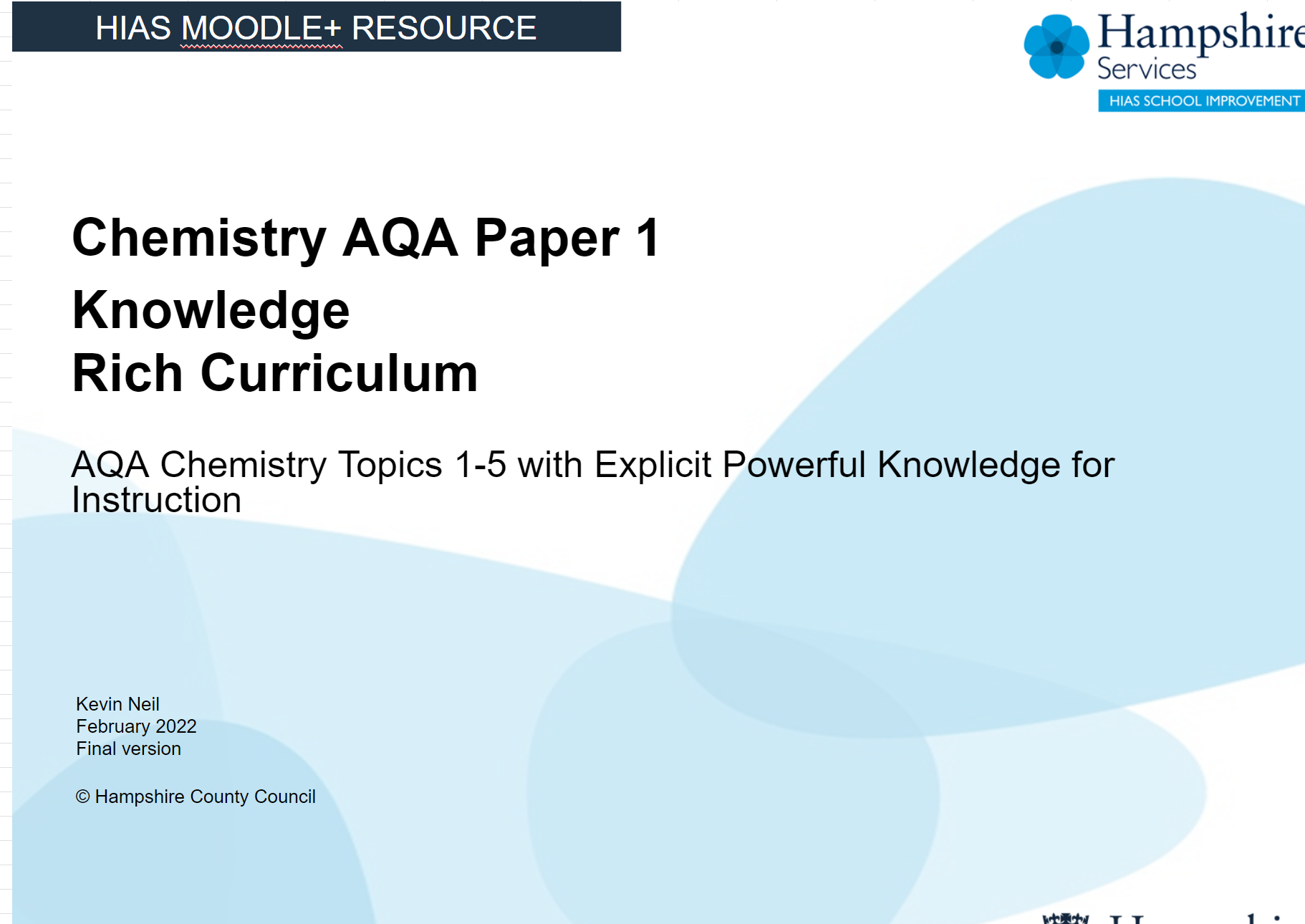 Tracking disciplinary knowledge instruction across KS3 & 4
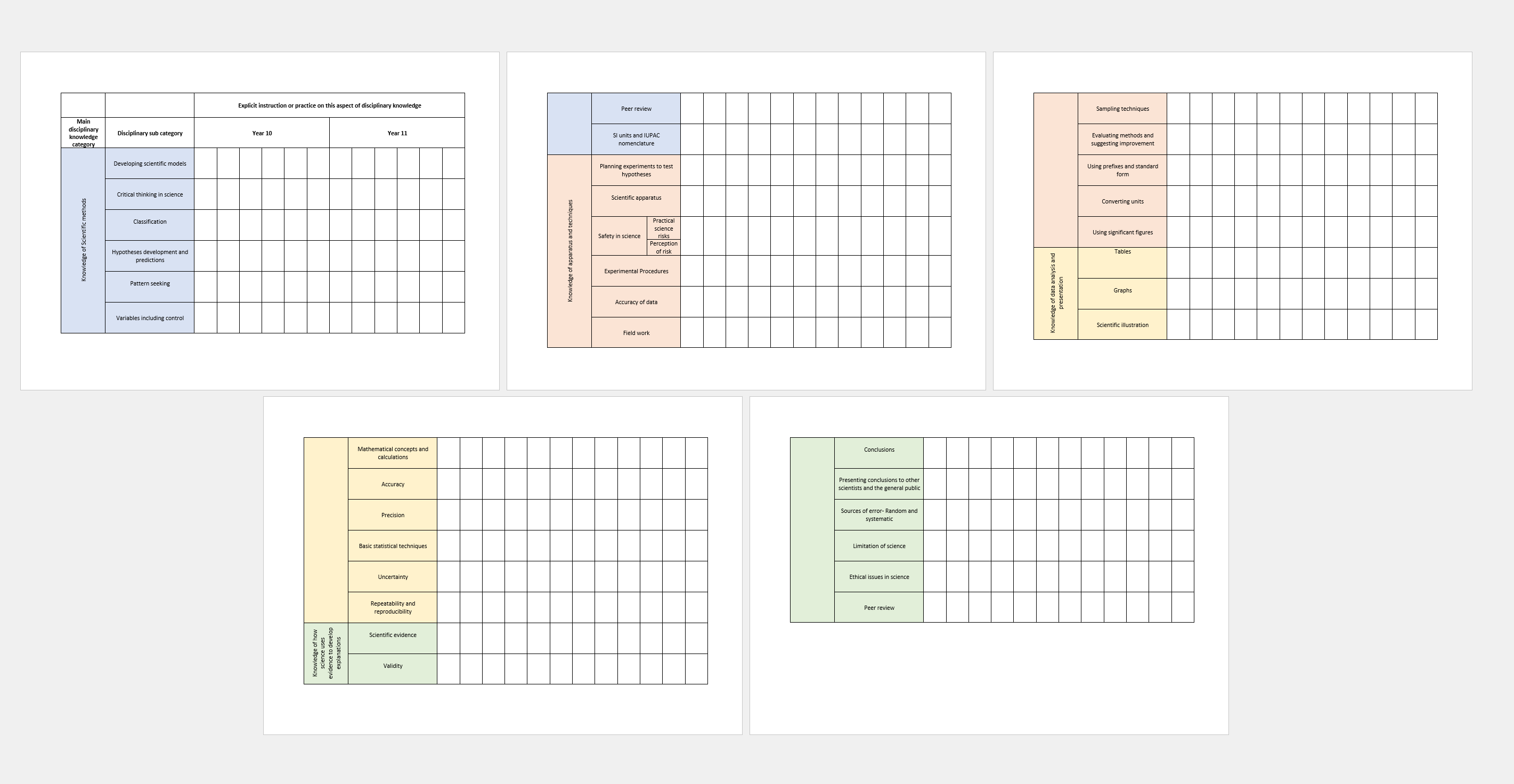 5 Steps for Expert Science Teaching
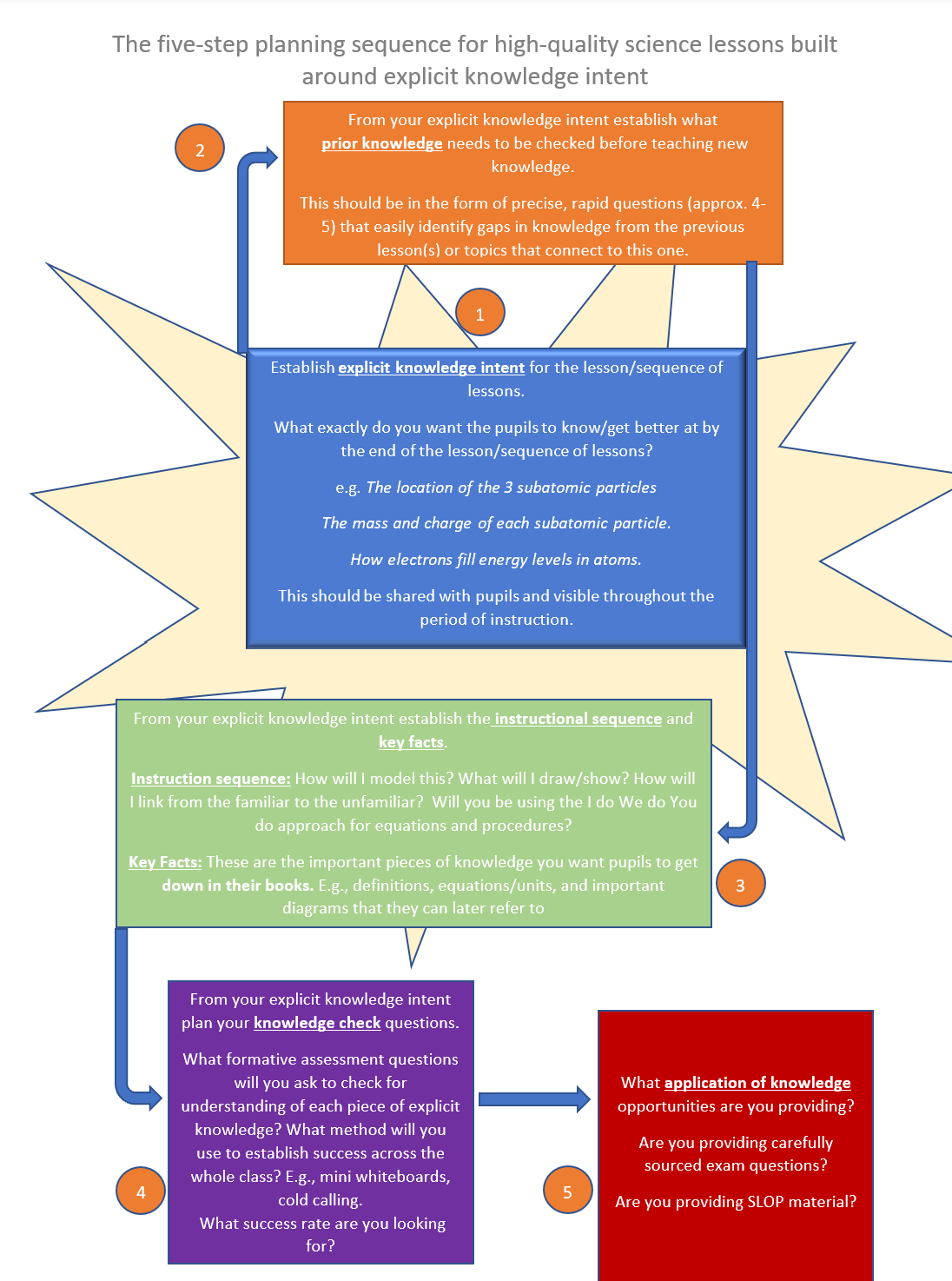 Updated Safety in Secondary Science documents
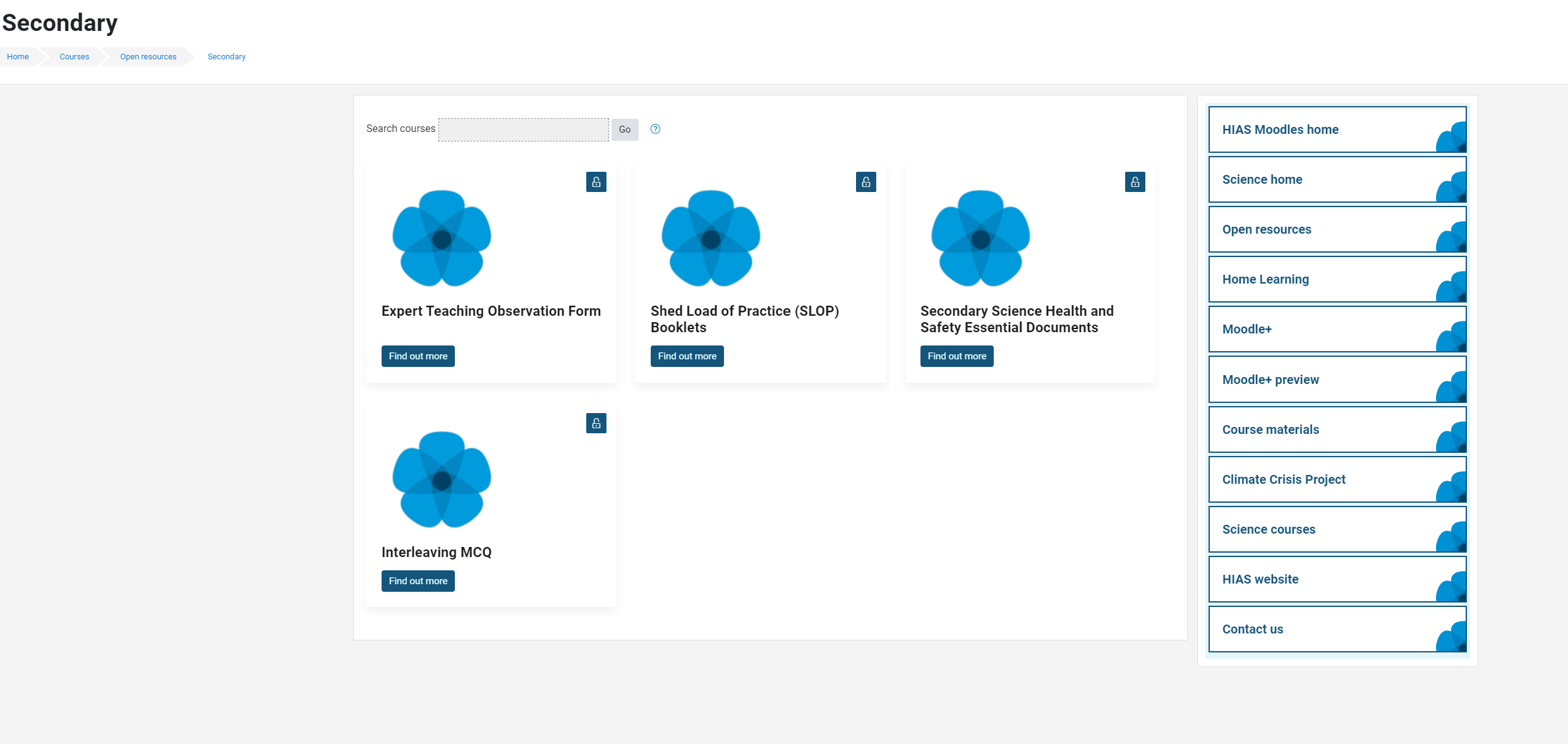 Updated Essential Safety in Secondary Science documents
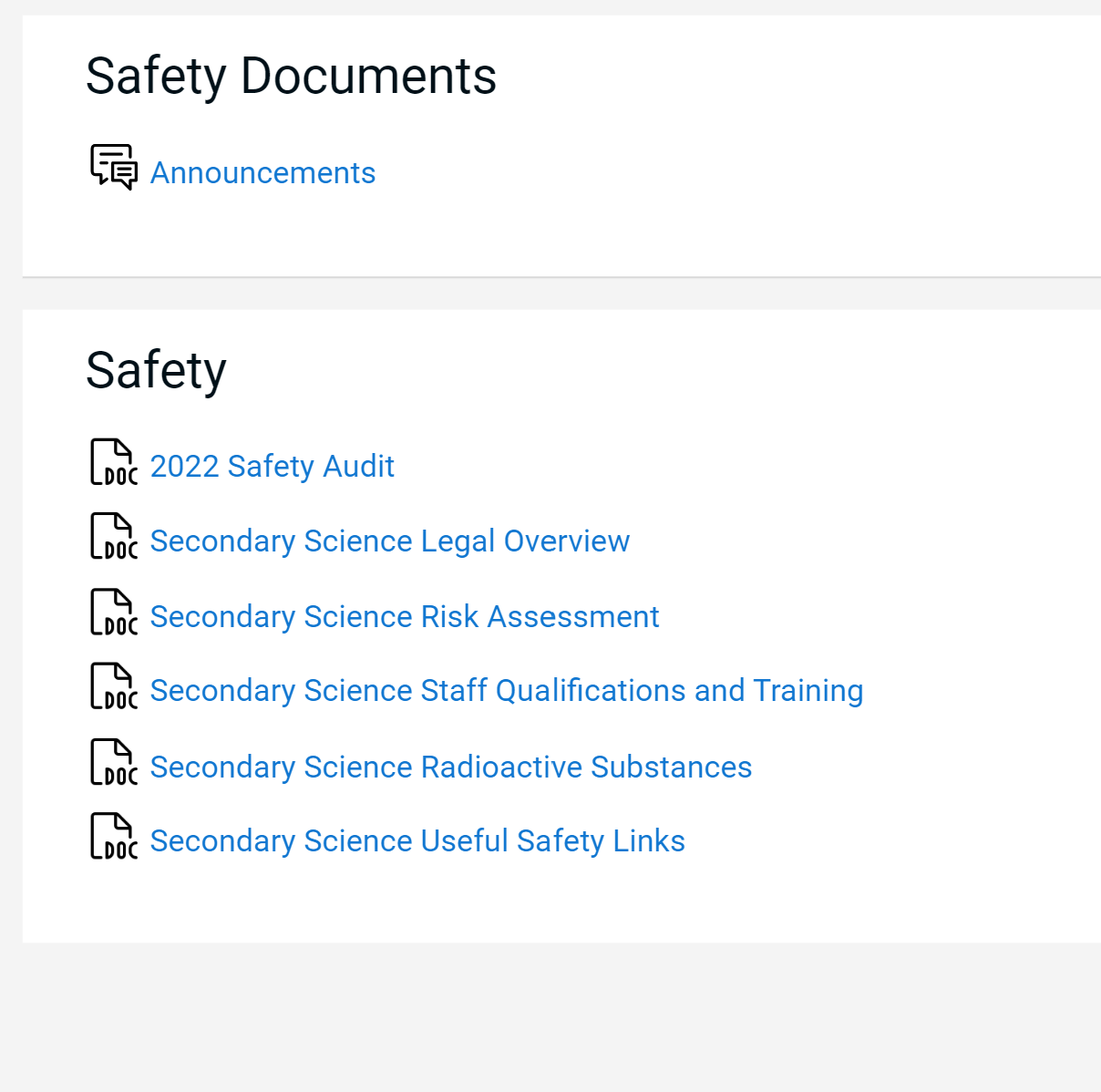 Agenda for this afternoon
AQA- Martin Hanney
Springboard Science -Hodder 
Science updates
Year 11 progress review
KS3 Assessment 
Steering group agenda BCM
AOB
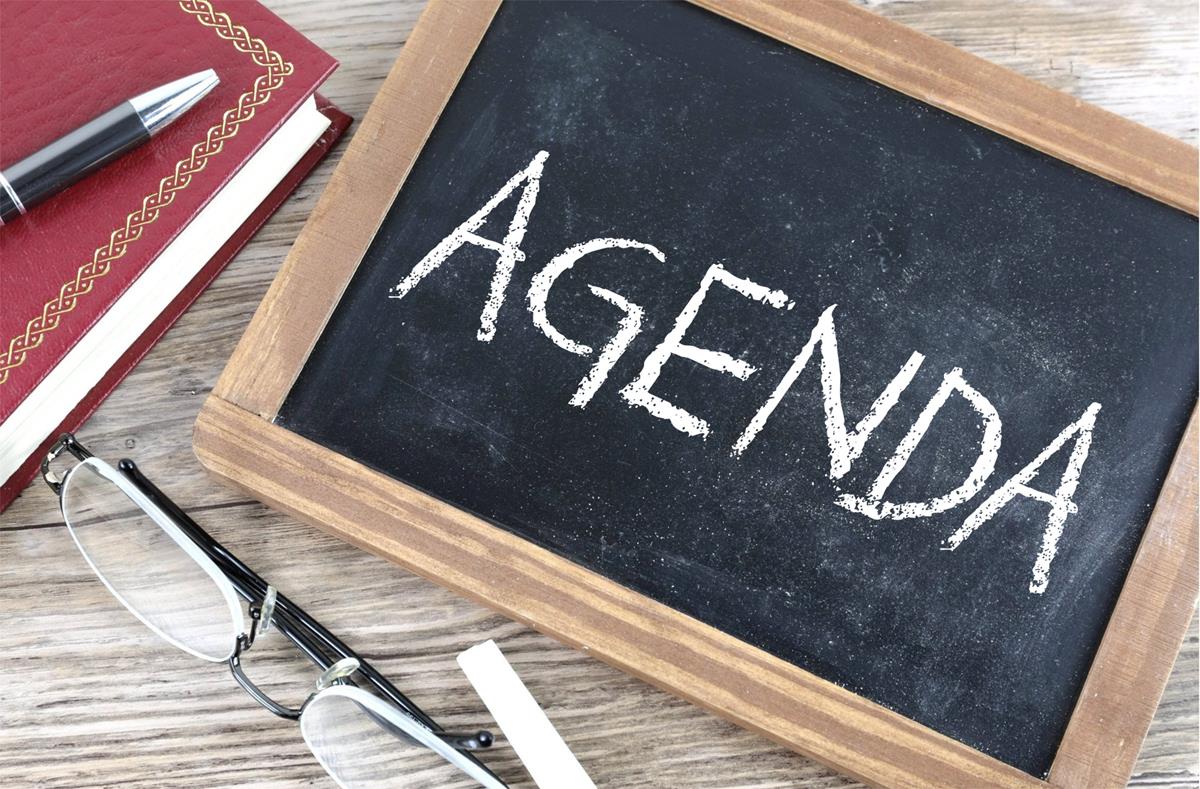 [Speaker Notes: Welcome back- Share course details with new sci-cos
Open discussion for 5 minutes to share the good things that have been happening
Ofsted review paper for science-learning journeys link- Who has read this? What did you think?  Share key points- discuss. …’ majority no. of primary schools- reduced amount of curriculum time to teach science which led to a narrowing of the curriculum.’ 
Unpick the reason for the remodel and explain their importance in this first draft]
Catch up
Welcome back.

Share some positives from the term so far.

What have been the challenges of the term so far?
AQA presentation
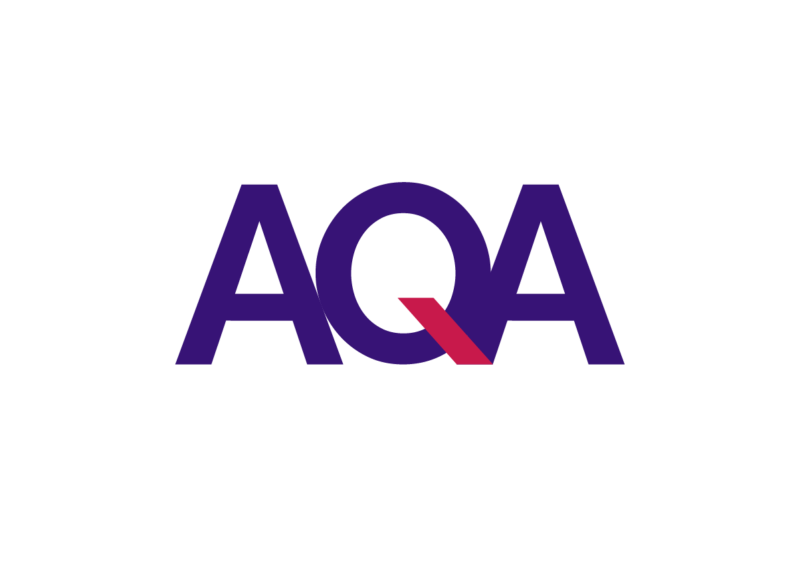 Springboard Science
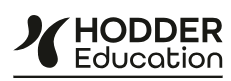 What is Springboard?
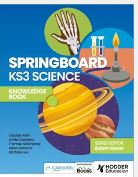 An integrated suite of resources in print and digital

Knowledge Book – student reference

Practice Books – independent practice. LOTS of it!

Teacher Handbooks – brilliant teaching…!

Boost – all the resources teachers and students need
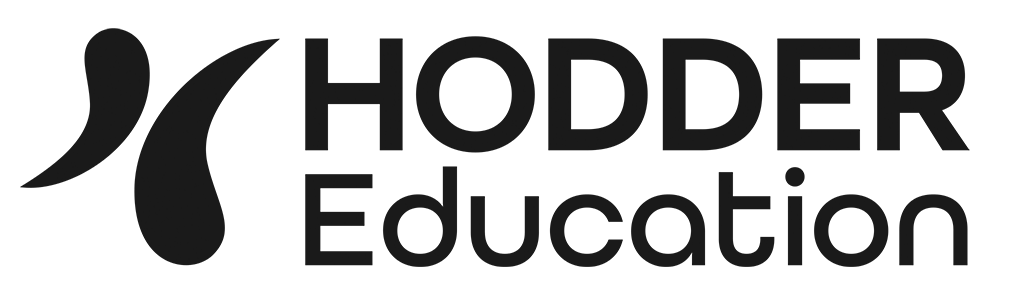 [Speaker Notes: Series Editor is Adam Boxer and his team of authors have created something different for KS3]
What’s included?
7 print books (4 student-facing and 3 teacher-facing) + Boost
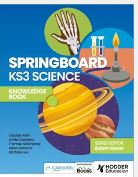 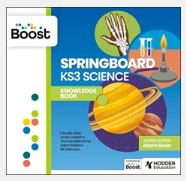 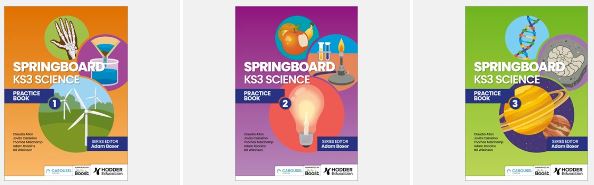 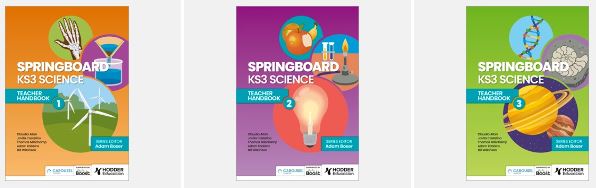 1 Knowledge Book for all 3 years of Key Stage 3 
£14.99128 pages(also eBook £4.00)
3 Practice Books  £8.99 each 
c.144 pages each
3 Teacher Handbooks 
£75 each 
c. 180 pages each
Boost £390 Core
£725 Premium* (pre-VAT)
*includes unlimited copies of Knowledge Book eBook
5 ways that Springboard helps teachers and students
It has a carefully sequenced, highly coherent curriculum that focuses especially on the KEY things students need to know.
It delivers knowledge through clear narrative-driven explanations, and secures it with the use of extensive independent practice and constant checking for understanding
It pays particular attention to “working scientifically” skills

4. It supports all teachers (including non-specialists) and reduces workload

5. It focuses on retrieval practice, and this is stringently organised
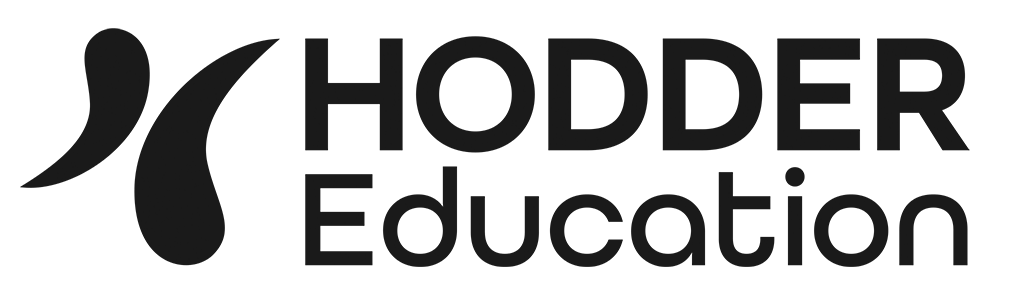 [Speaker Notes: Ensuring students arrive at KS4 with all the core skills they need to be successful at GCSE]
What’s inside
Knowledge Book – student reference

Practice Books – independent practice

Teacher Handbooks – teacher support

Boost – all the resources teachers and students need
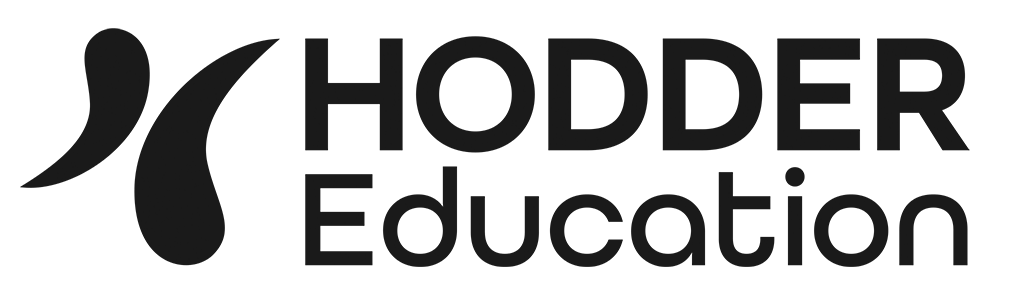 Knowledge Book
the all-in one student textbook
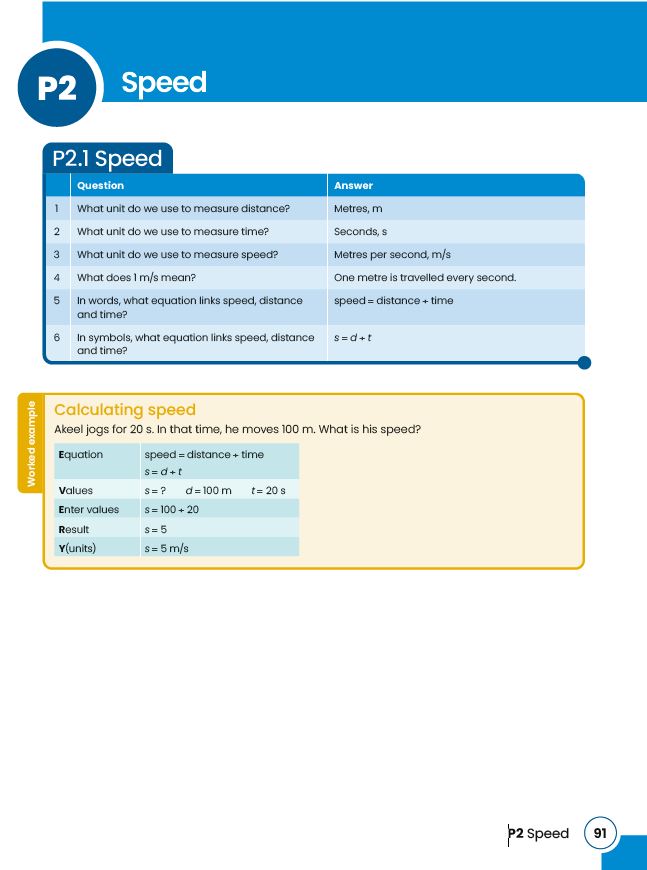 Reduce cognitive load

Every topic is explained through a succinct and focused table of questions and answers, capturing all the essential knowledge pupils need.
[Speaker Notes: ● Aims to reduce cognitive load and FOCUSES ON WHAT THEY REALLY NEED TO KNOW and is presented ass q’s and a’s, because this is the best way for students to REMEMBER,]
Knowledge Book
the all-in one student textbook
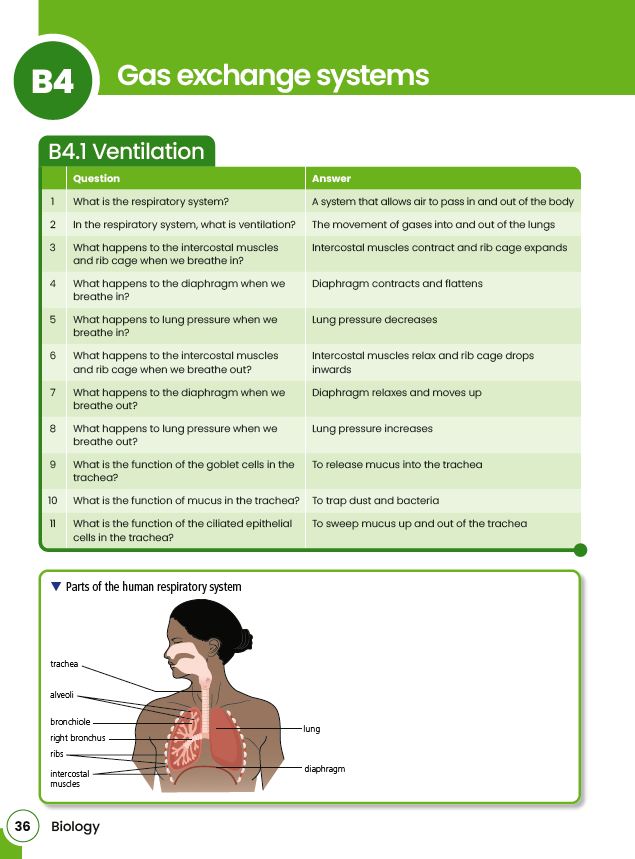 Use visual aids to further understanding

Complex topics are paired with annotated diagrams and other explanations to illustrate key skills and calculations in further detail.
[Speaker Notes: annotated diagrams and worked examples illustrate key skills]
Knowledge Book
the all-in one student textbook
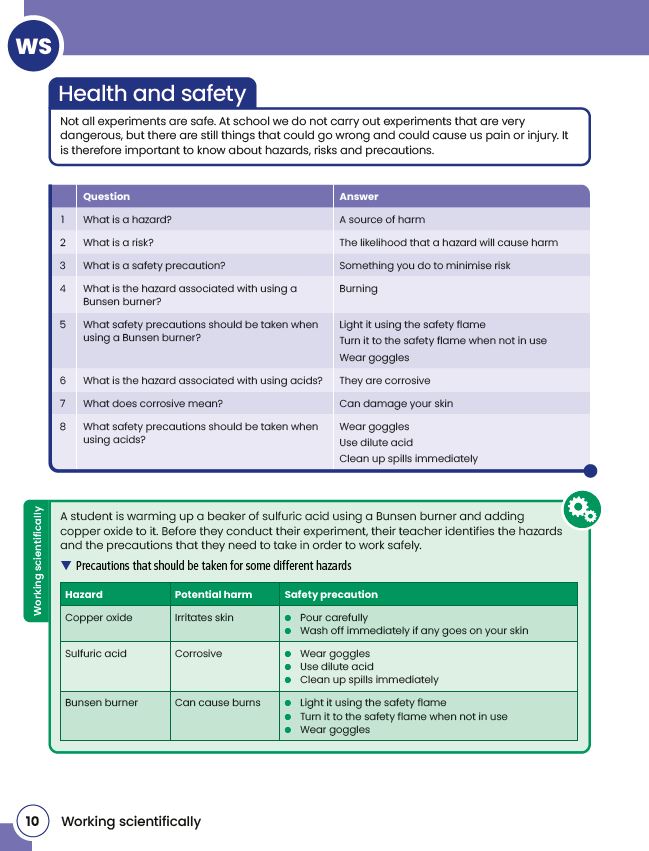 Strengthen scientific skills

'Working Scientifically' pages integrate principles and concepts into students' understanding, using questions and answers, diagrams, tables, and more.
[Speaker Notes: WS skills are integrated throughout]
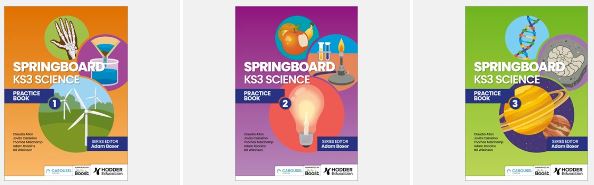 Practice Books
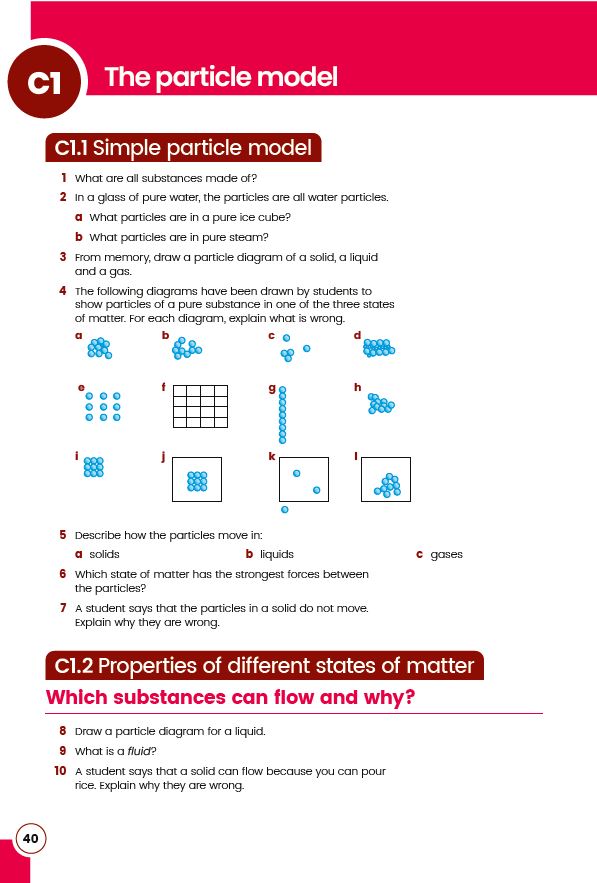 Designed to be used alongside our Knowledge Book, our Practice Books provide questions for students to consolidate, apply and extend their knowledge.
With over 1000 questions in each Book
One book per year> Improve students' long-term retention. > Build confidence in the key skills. > Support every student. > Prepare for the next step.
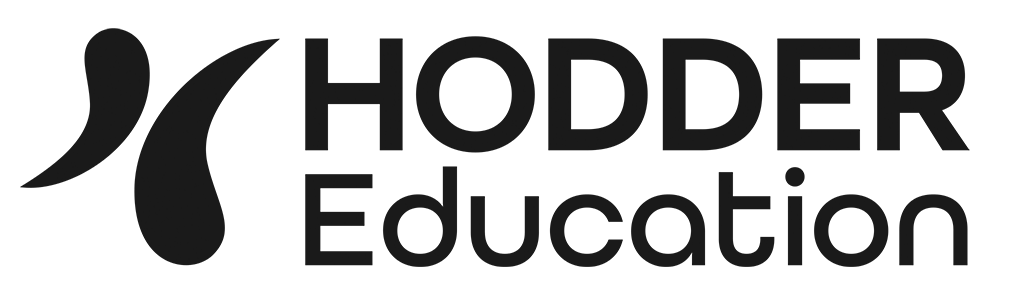 [Speaker Notes: Interleaving is built in throughout each Practice Book
Questions include working scientifically skills
Links to the relevant worked examples in the Knowledge Book are highlighted throughout.
Questions increase in difficulty throughout each topic]
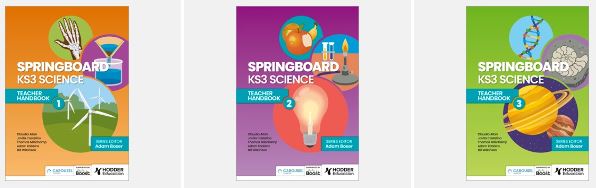 Teacher Handbooks
Our Teacher books will help you deliver more effective, dynamic and engaging lessons, whatever your level of experience. Everything is fully integrated with the other resources.

Feel fully supported. Supports teaching through guided explanation, modelling, and demonstration

Overcome common misconceptions. Prerequisite knowledge checks for students help you identify any missing knowledge or misconceptions before a topic is started

Tailor teaching to the class in front of you. 'Check for understanding' questions allow you to adapt your delivery to meet students' needs, with suggested questions and responses to start the process.
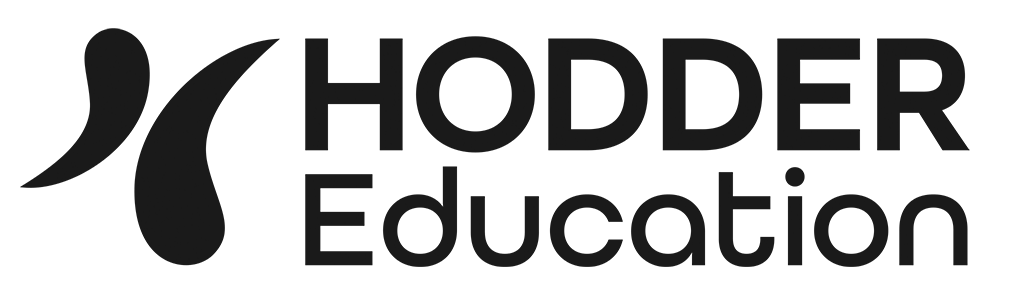 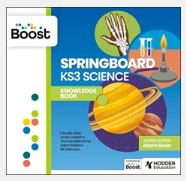 Springboard KS3 Science Boost
94 Classroom-ready PowerPoint presentations - the class presentation slides - 
94 Interactive Knowledge Tests (quizzes), developed with our partners Carousel

Differentiated worksheets:  Support, Stretch, and Retrieval ( and answer – files for each)   one of each per unit

Worksheets to test understanding on working scientifically and on core practicals. WS worksheets; Core Practical worksheets  

Stories worksheets and Careers worksheets (ALL these worksheets have a teacher version with answers)  one each per unitALL worksheets have teacher and student versions

end of unit and end of year assessments two per year

eBooks of Teacher Handbooks + Knowledge Book (unlimited eBooks in Premium)
[Speaker Notes: ALL worksheets have teacher and student versions]
PD to support implementation
Springboard Science – Implementation experience
March 6th
Free
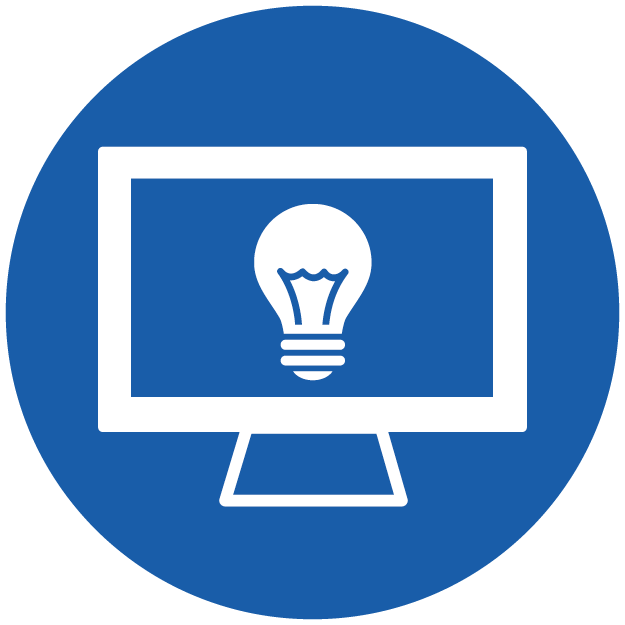 Adam Boxer
What products are on offer in the Springboard?
How do they solve current classroom issues?
Claudia Allen
Case study – how Claudia has implemented Springboard in her centre
How has it changed her teaching practice?
What do students think of the approach?
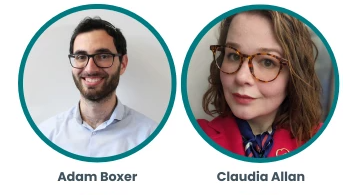 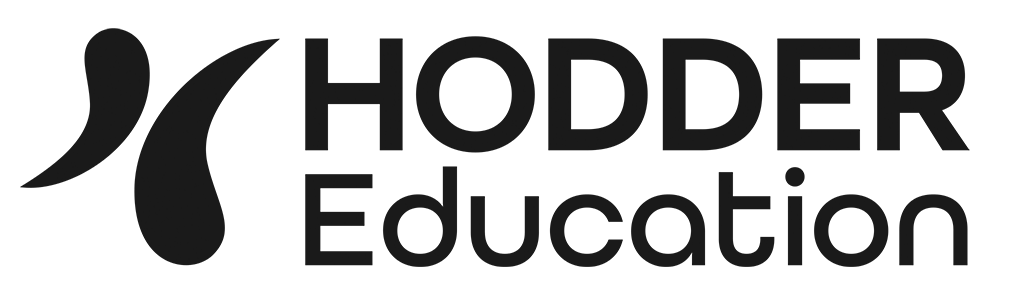 PD to support implementation
Implementing a Key Stage 3 Science curriculum underpinned with cognitive science principles 
Delivered by Adam Boxer
London – Monday 17th June 2024
In-venue workshop fee: £275+VAT
Discounts for Springboard purchasers

Sessions covering:
Questioning in the Science classroom
Mastering modelling – live demo
Instruction in the science classroom
Retrieval practice
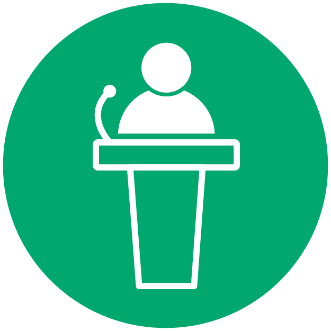 Sign up here
Sign up here
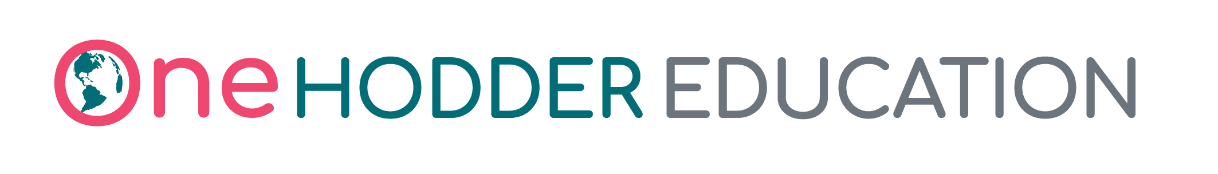 Sales And Marketing
Spring and Summer Term Discounts (up until the end of July)

Print only Discounts 

                     Orders to the value of £2,000  = 20% Discount 
                      £2,001 - £4,000 = 25% Discount
                     £4,001 - £6,000 = 30% Discount

Contact Stephanie.Brownbridge@hoddereducation.co.uk

For in-school and Teams appointments, BOOST demos, eInspections, trials, quotes and further information
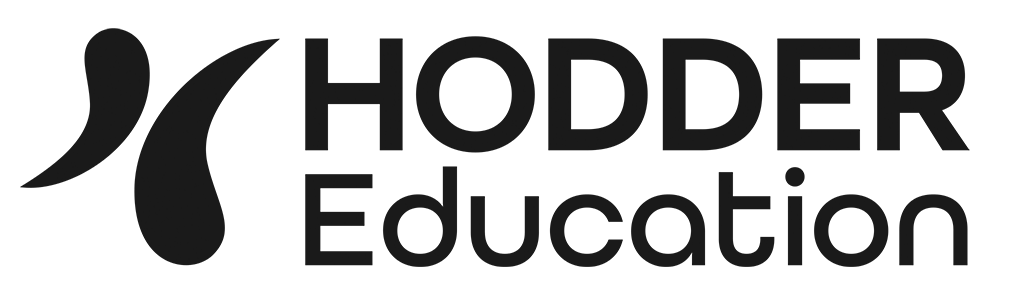 [Speaker Notes: I’m around today with copies of the books and a selection of the Boost resources and will be happy to book appointments for more information about implementation and Boost]
Science updates
Hampshire Education Awards
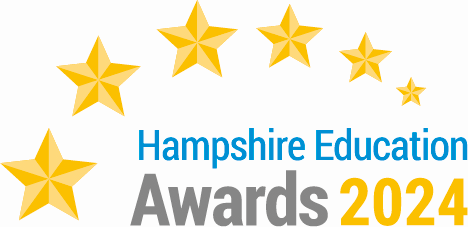 The 12 categories are:
Laying the Foundations Award
Education Leadership Award
Teaching Support Award
Wider Support Contribution Award
Outstanding Contribution to Education Award
Flying Colours Award
Apprentice Award
Teaching and Learning Award
Community Impact Award
Governance Award
Improving Life Chances Award
Futures Award
https://www.hants.gov.uk/educationandlearning/awards/how-to-enter


https://www.hants.gov.uk/educationandlearning/awards/categories
Adam will be back next year
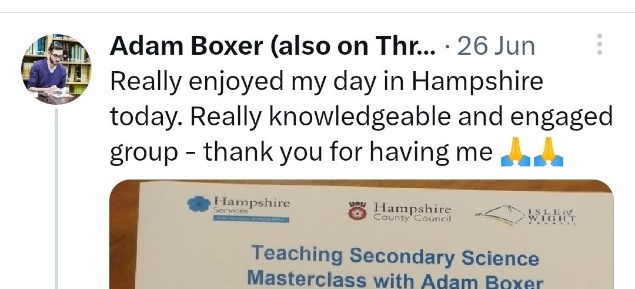 Now bookable on the Learning Zone
    Monday 24th June 2024

More in depth focus on one or two areas from his book: Teaching Secondary Science. A Complete Guide.
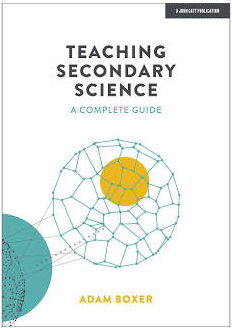 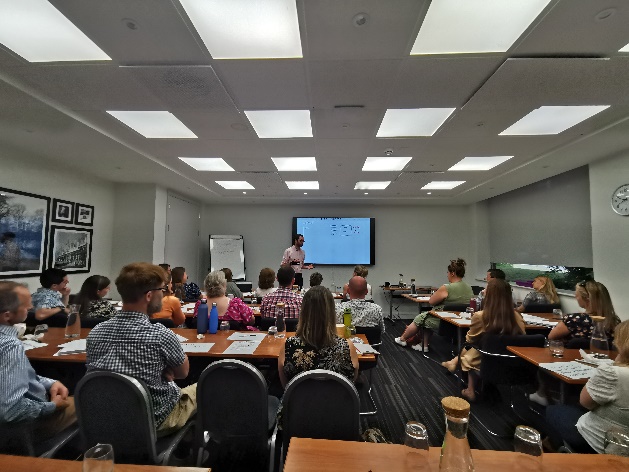 Powerful Science magazine
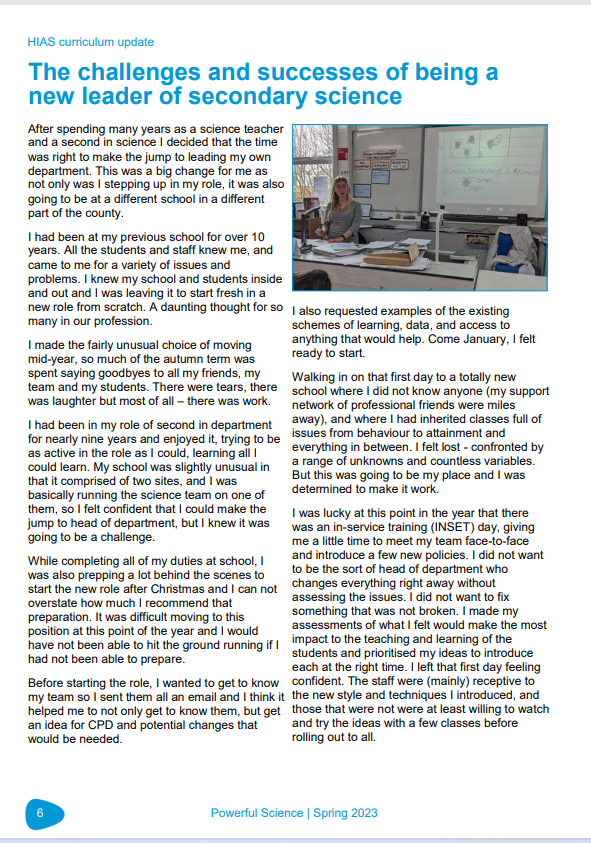 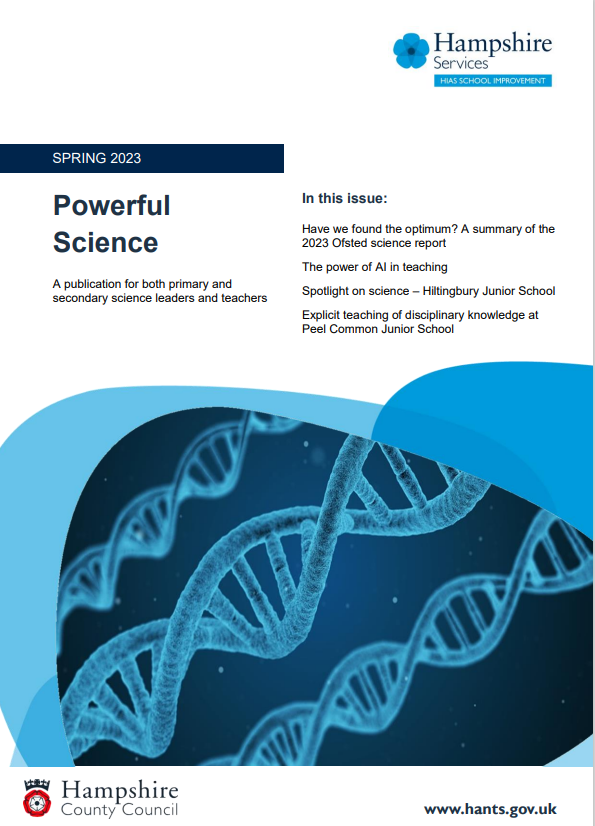 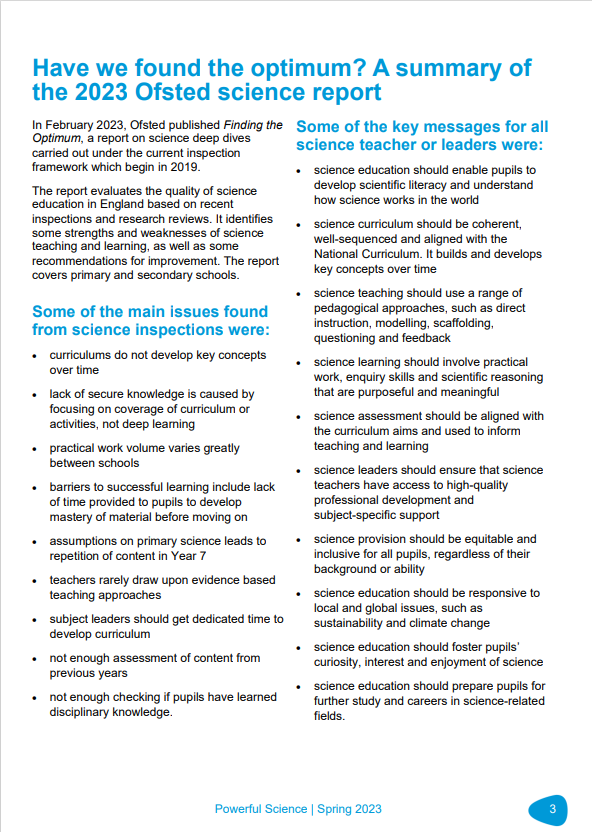 Powerful Science magazine
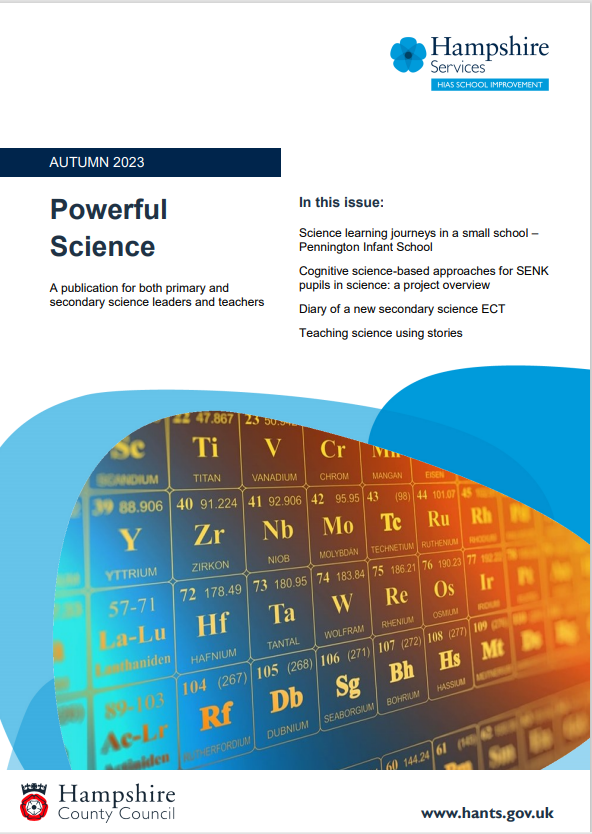 Autumn edition out now.
Year 11 Progress Review
Year 11 updates
In small groups – share thoughts and experiences on these areas regarding Year 11.

How are Year 11 progressing?What successes are you having?What issues are you coming across with this cohort? 

What other strategies are you using and are they impactful?

What intervention are you running/planning on running?
KS3 assessment
KS3 Assessment
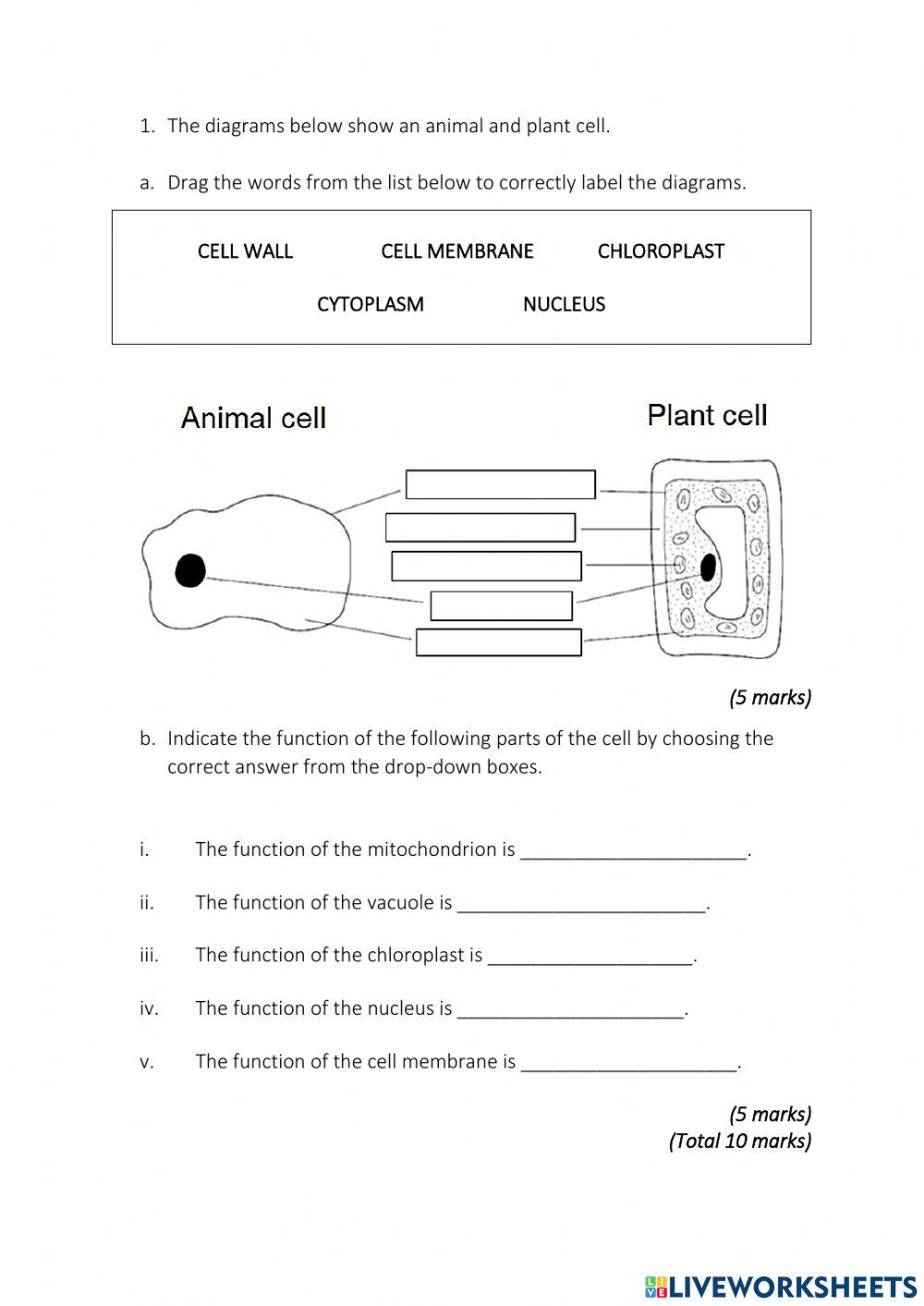 One of the hardest things to get right

Often overlooked but important.
KS3 Assessment
What should great assessment at KS3 look like? 

How frequently should we assess pupils in KS3?


Share on your tables what you currently do for KS3 assessment
What are your strengths and what are your developments?
KS3 assessment
Principles of great KS3 assessment

1. Assessment should assess the most important knowledge we want pupils to know. The key facts/concepts, end points. 

Therefore, it’s key that these are identified somewhere.
KS3 assessment
Principles of great KS3 assessment

2. Make sure that disciplinary knowledge progression is clear in curriculum and then assessed at appropriate intervals. Sequencing of disciplinary knowledge and modes of assessment are key here.
KS3 assessment
Principles of great KS3 assessment

3. Assessments should revisit content from previous terms/ years. 60/40 new to old is recommended.

This forms part of the “culture of retrieval in a department”
KS3 assessment
Principles of great KS3 assessment

4.  Sample across the domain. Not everything can or should be assessed. 

If possible, sampling should be double blind.
KS3 assessment
Principles of great KS3 assessment

5. Questions should have clarity about what's being assessed. 

Avoid over complicating questions. Questions that may rely on knowledge outside of the domain should be avoided.
KS3 assessment
Principles of great KS3 assessment

6. Use un-tiered exams/tests. Have a mix of low demand, standard demand, and high demand. 30, 40, 30 percent respectively 

Ramping up each question and the paper provides the right challenge for all.
KS3 assessment
Principles of great KS3 assessment

7. Assessments should be effective but workload sensitive.

Use multiple choice, short answer, diagrammatic questions.
One per term with shorter low stakes MCQ assessment throughout. E.g. Find out Fortnights
Low stakes marked by pupils. Possible marking of low demand questions by pupils too.
KS3 assessment
Principles of great KS3 assessment
1.   Assessment should assess the most important knowledge we want pupils to know. The key facts/concepts, end points.
2.   Make sure that disciplinary knowledge progression is clear in curriculum and then assessed at appropriate intervals.
3.  Assessments should revisit content from previous terms/ years. 60/40 new to old is recommended.4.  Sample across the domain. Not everything can or should be assessed. 
5.  Questions should have clarity about what's being assessed. 
6.  Use un-tiered exams/tests. Have a mix of low demand, standard demand, and high demand. 30, 40, 30 percent respectively 
7.  Assessments should be effective but workload sensitive.
Share your thoughts with your table on these points and which of these your KS3 assessment currently meets or does not meet.
Steering Group Focus
Steering Group Focus: Dual coding and Blank canvas modelling
HIAS Science Steering group 
Wanted to have one area which was a repeated focus for a period.
Dual coding and blank canvas modelling was requested to be the first.
Steering Group Focus: Dual coding and Blank canvas modelling
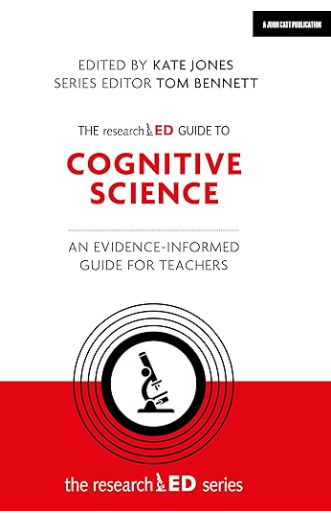 Discuss, try, review

HIAS Science Moodle
Course Materials
Secondary
HODs Network 2023-2024

Section of the chapter on Dual Coding and BCM
Steering Group Focus: Dual coding and Blank canvas modelling
The Science Steering groups have been experimenting with aspects of BCM


Brigette -Thornden
Steering Group Focus: Dual coding and Blank canvas modelling
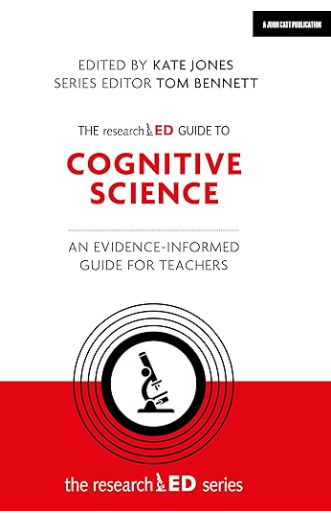 Discuss, try, review

Have a go if you are interested. 
Members of the steering group will also be sharing at the next face to face meeting in February we will review and discuss some more.
Book of the Term
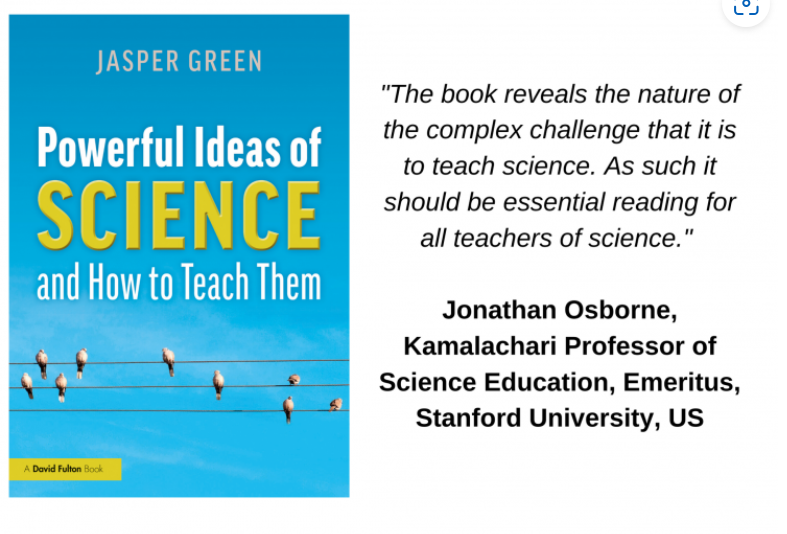 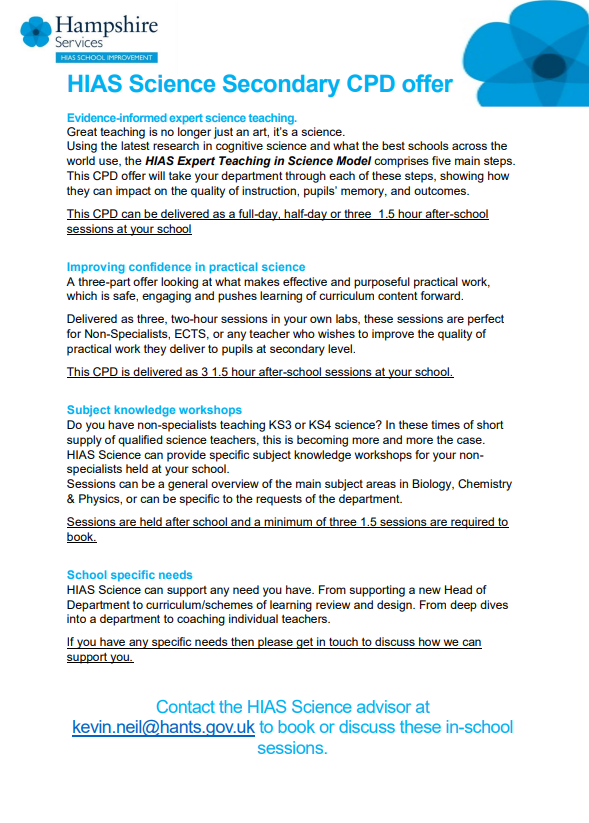 In School CPD offer

Delivered in your own school
Bespoke to your needs
Flexible timings-afterschool, inset days, etc.
Thank you
All 23/24 network sessions now bookable on 
Learning Zone
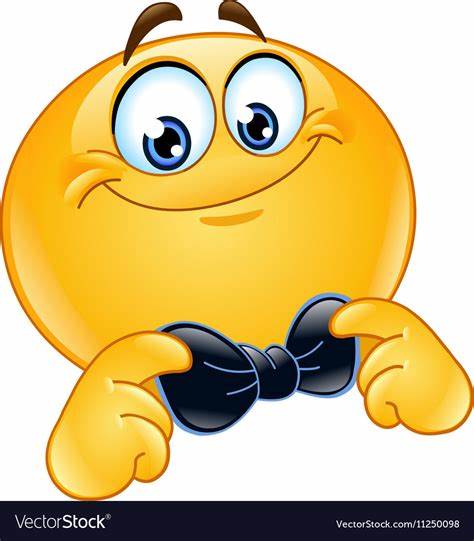 Have a restful and half term break. 
See you March 21st 

Please complete the feedback form for this session
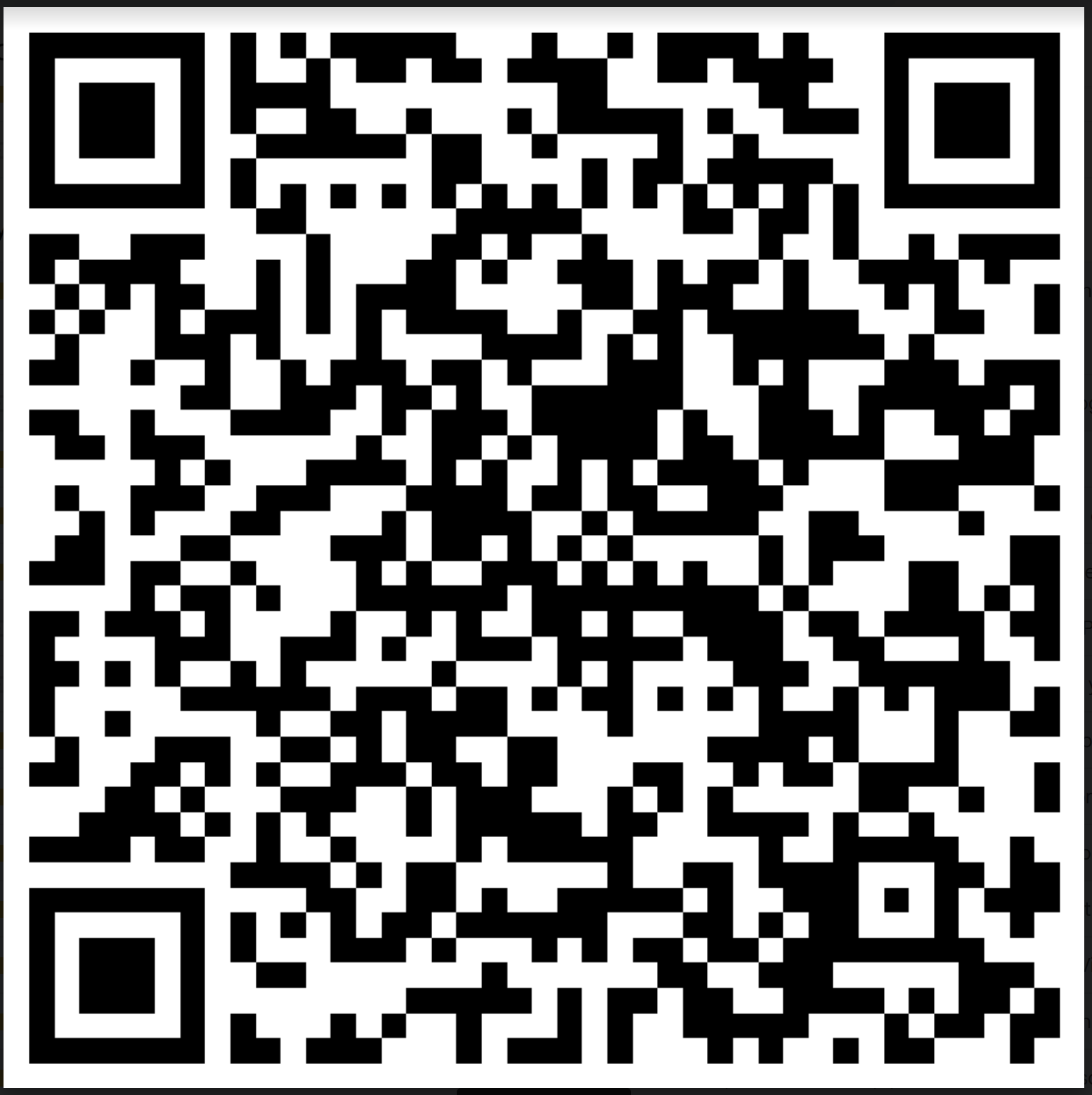 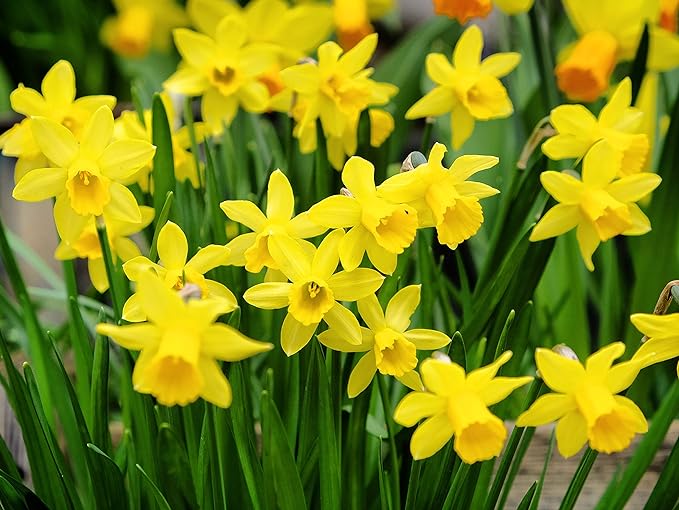